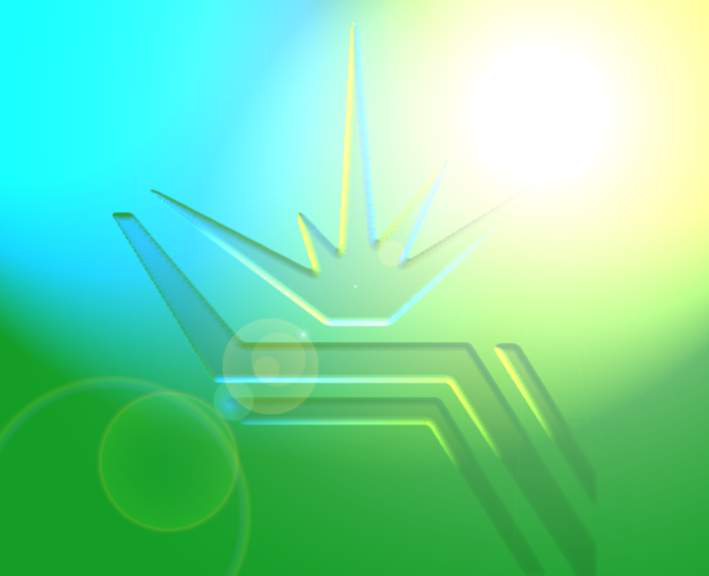 PANDA Yoke and Magnet
S.Pivovarov, BINP, PANDA Magnet, 07.03.2018
3D model of the Magnet, Yoke, Platform and Frame.
The Yoke Platform and Frame of the detector PANDA for production at BINP
Dimensions of the Yoke, Platform and Frame.
Dimensions of the Yoke, Platform and Frame.(The Doors opened)
Main Technical Data
Drawing of the Yoke, Platform and Frame.
Drawing of the Yoke, Platform and Frame.
3D-Model of the Yoke of PANDA Magnet.
Drawing of the Yoke.
Drawing of the Yoke.
Drawing of the Barrel part of the Yoke.
Drawing of the Barrel part of the Yoke.
Drawing of the Barrel part of the Yoke.
Drawing of the Barrel part of the Yoke.
The old design of the octant of the Yoke
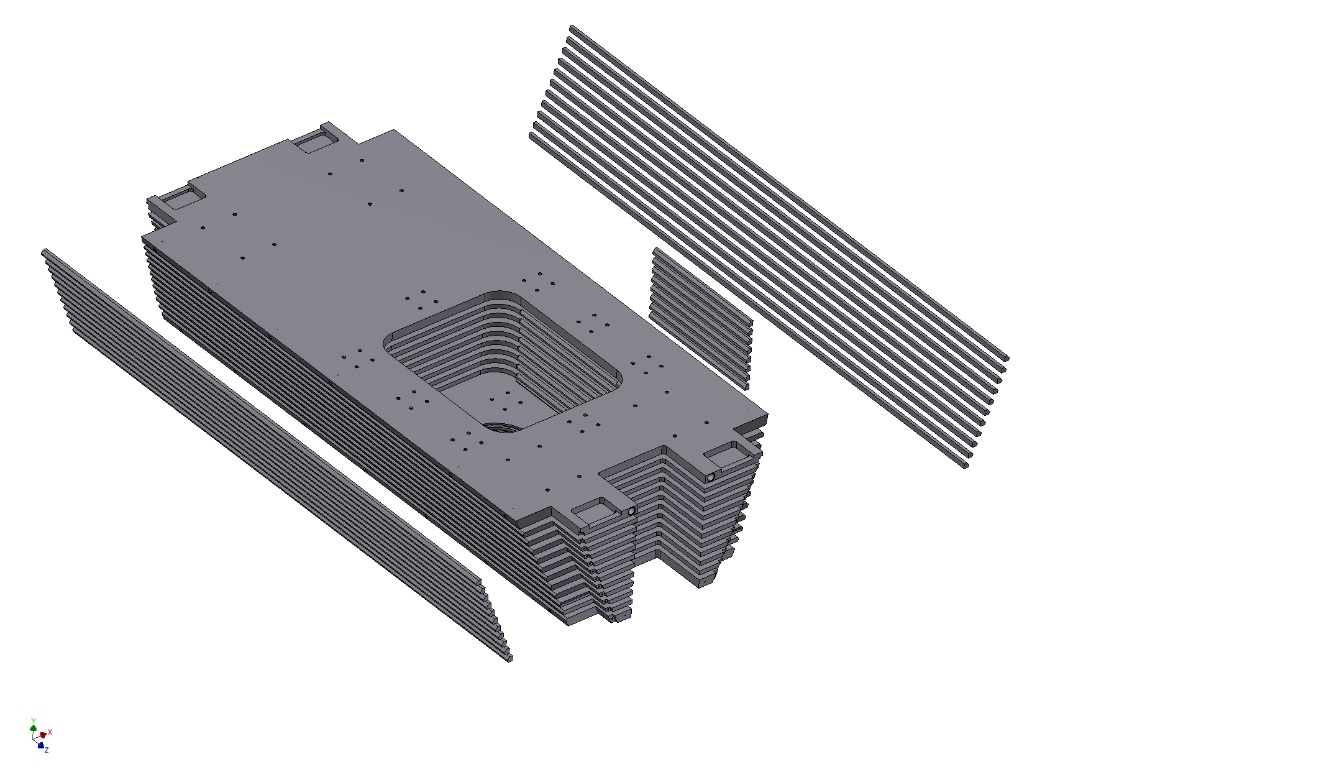 The Octant consists of the plates and bars. The bars connect the plates of the octant by welding. Disadvantage of such design: 
1. A lot of welds.
2. Final machining on the surface of welded joints. It's very bad for a tools.
3. Octant construction is not so rigid.
The modified octant of the Yoke
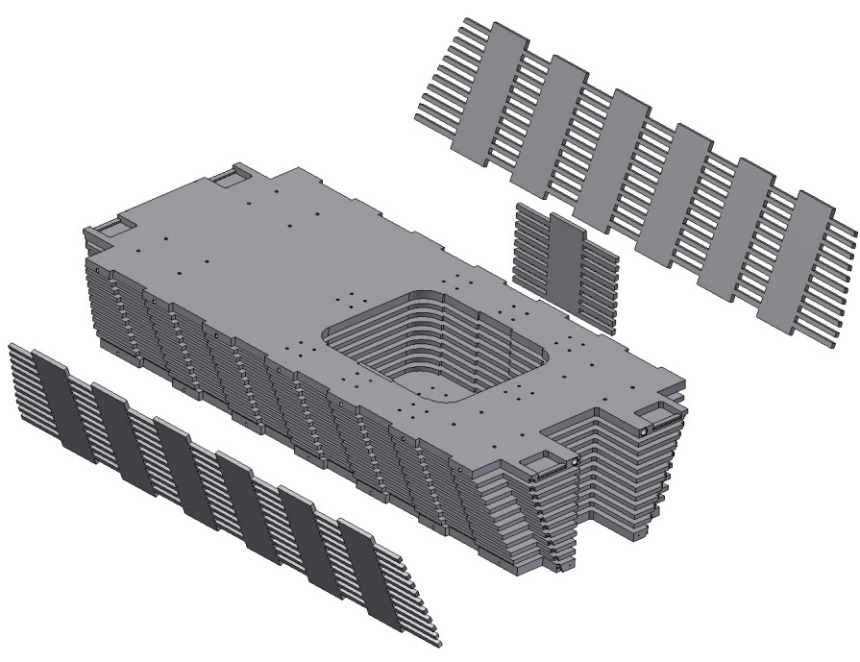 The bars was replaced by a side plates. The side plates are manufactured using water cutting machine. Advantage of such design: 
The number of welds is reduced.
Final machining on the surface of the side plates (not welded joints).
3.  Octant construction is more rigid.
Drawing of the top Octant.
Drawing of the top Octant.
Drawing of the top Octant.
Drawing of the top Octant.
Drawing of the top Octant.
The Downstream Door.
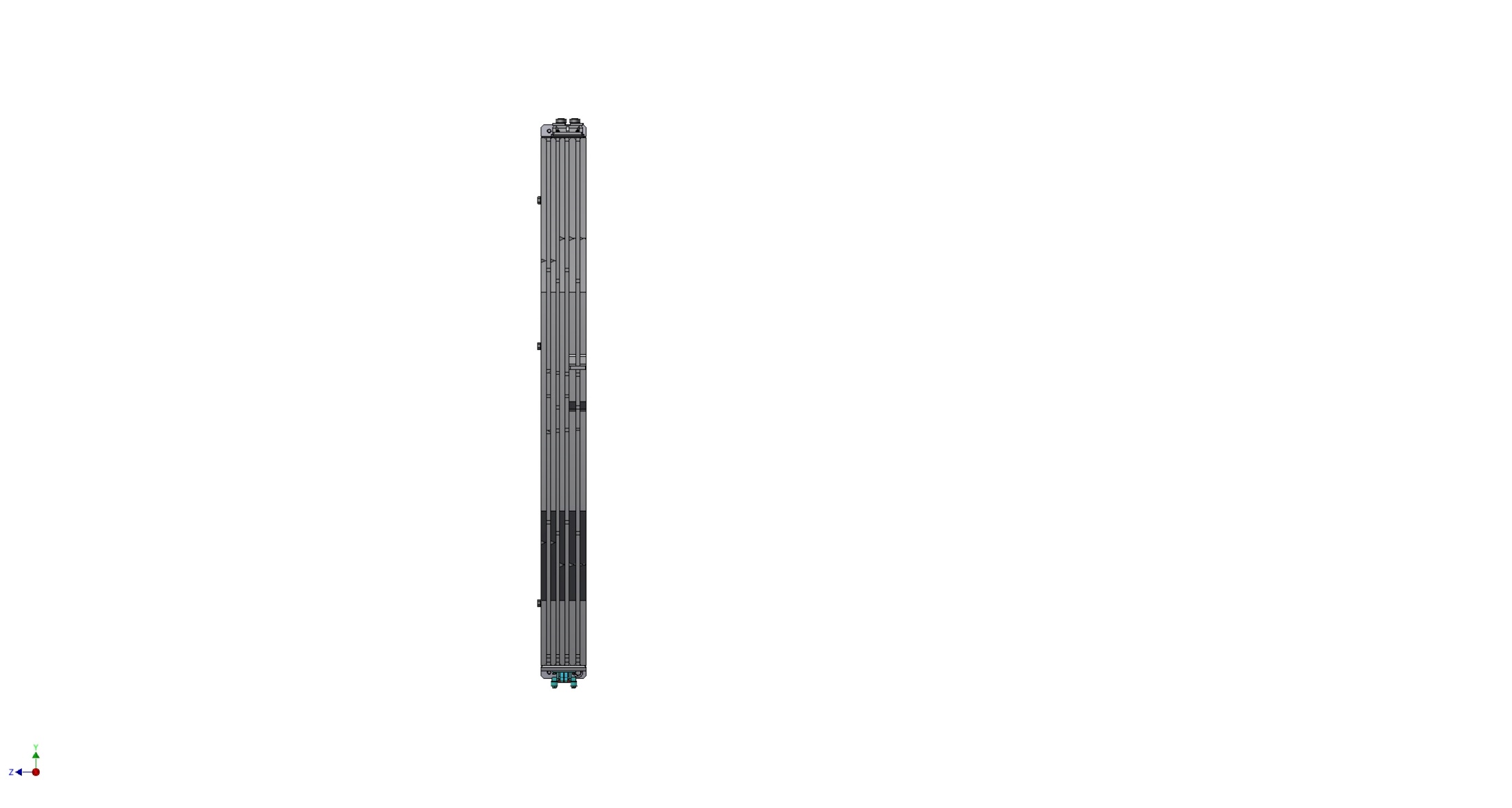 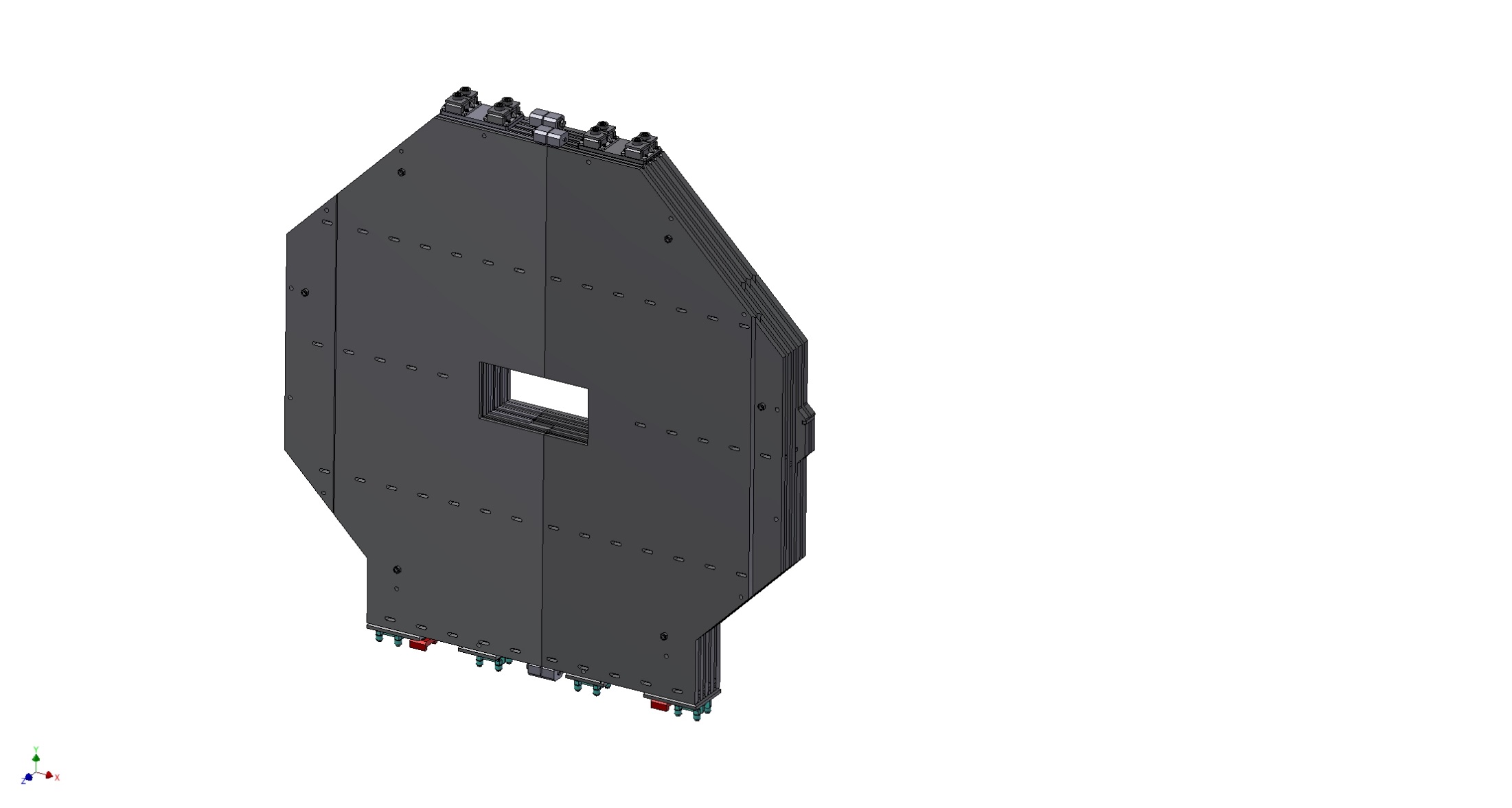 Drawing of the Downstream Door.
3D-Model of the half Downstream Door of Yoke.
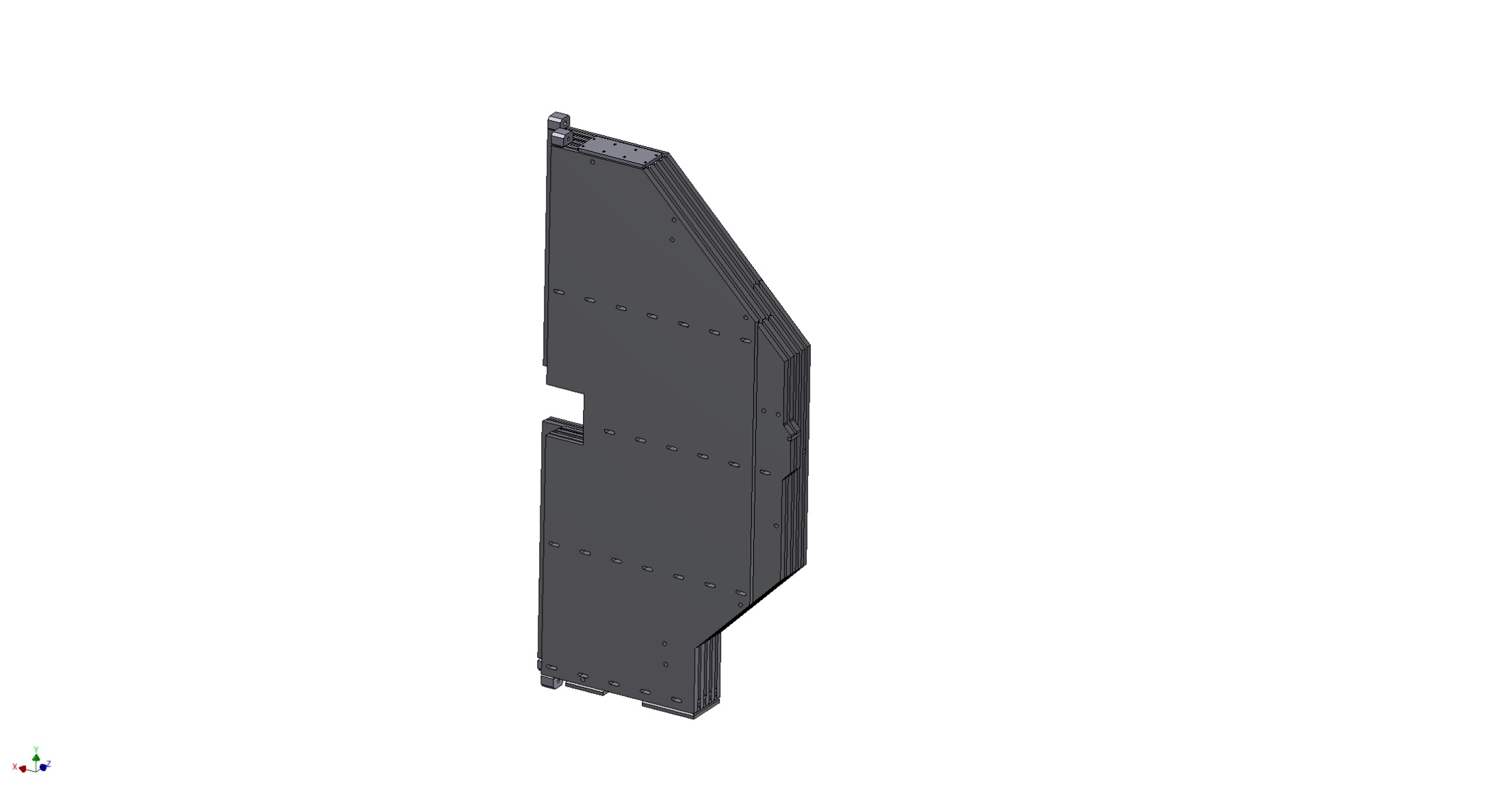 Drawing of the half Downstream Door.
Drawing of the half Downstream Door.
Drawing of the half Downstream Door.
Drawing of the half Downstream Door.
The Upstream Door.
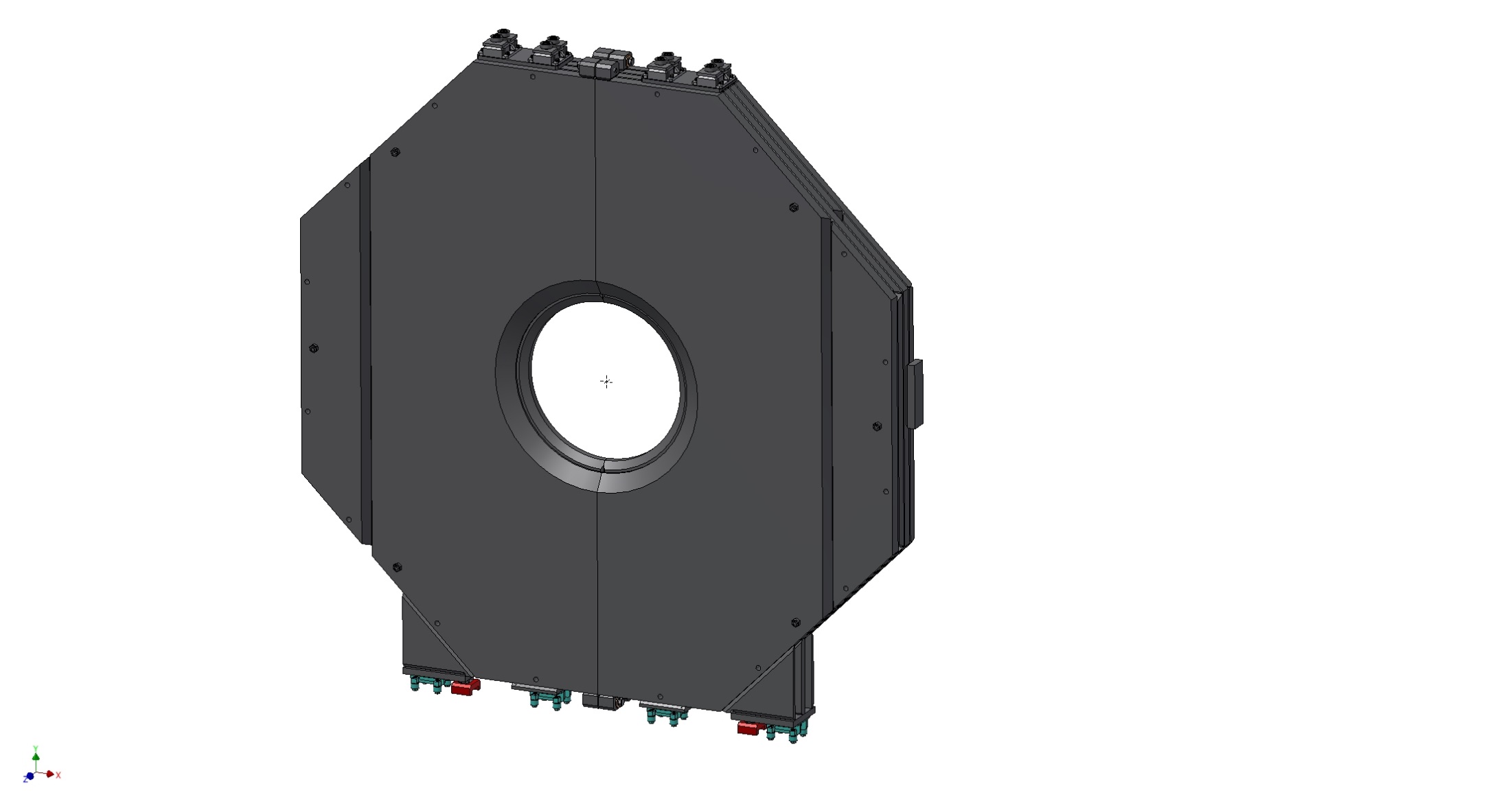 Drawing of the Upstream Door.
3D-Model of the half Upstream Door of Yoke.
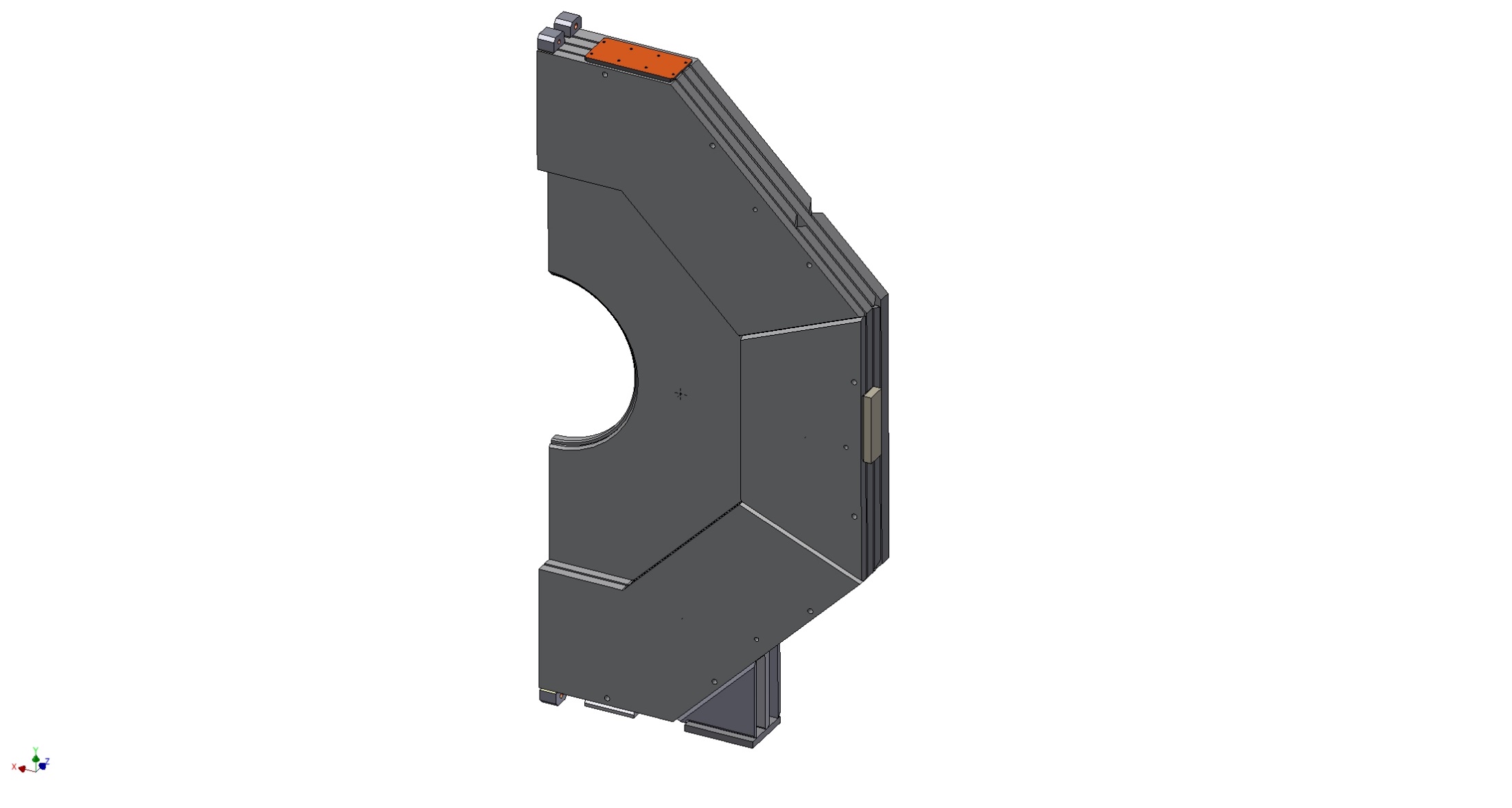 The door is made of 100 mm thick plates by welding.
Drawing of the half of Upstream Door.
Drawing of the half of Upstream Door.
3D model of the Platform and Frame.
Drawing of the Platform and Frame.
3D model of the Magnet.
Magnet with St. Steel Cryostat.    The weight of magnet  is ~14,5 t
S.Pivovarov, BINP, PANDA Magnet, 12.03.2018
Dimensions of the Magnet.
Inner diameter is 1900 mm,   Outer diameter is 2680 mm,   length is  3090 mm
S.Pivovarov, BINP, PANDA Magnet, 12.03.2018
Dimensions of the Coils (worked condition 4.5K).
Outer diameter of coils is 2200 mm, length: two coils - 887 mm, one – 400 mm.
S.Pivovarov, BINP, PANDA Magnet, 12.03.2018
The Cold mass. (CERN design)
2x 6 layers - 78 turns
1x 6 layers - 35 turns
Magnetic field  - 2 T
Current  -  4.96 kA (3 T)
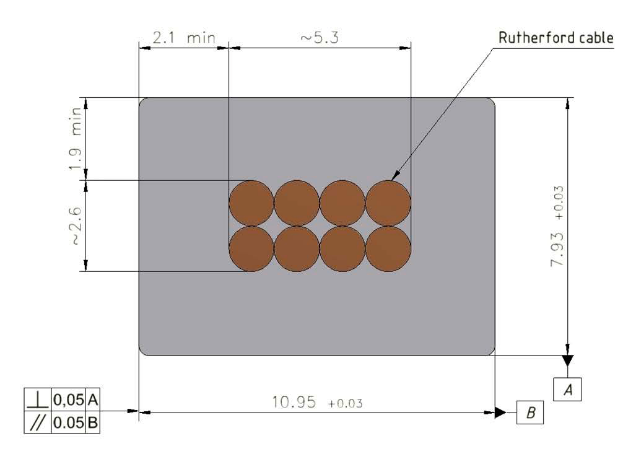 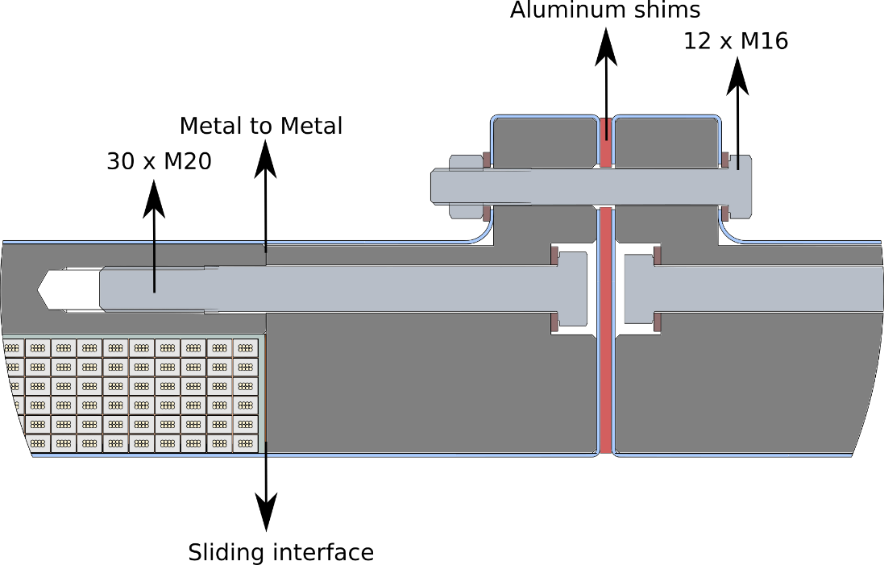 10,95 мм x 7.93 мм,
 NbTi / Cu d=1.4 мм
The design of Cold mass is based on the design of Cold mass of CERN.
S.Pivovarov, BINP, PANDA Magnet, 12.03.2018
The Cold mass (3D-Model).
The Cold mass is based in to Cryostat with help of suspension, radial rods and longitudinal rods.  For thermal bridges is used the flexible copper. 
The weight of cold mass is ~5.6 t
S.Pivovarov, BINP, PANDA Magnet, 12.03.2018
The Cold mass (dimension for worked condition 4.5K)
Inner diameter is 2096 mm,    Outer diameter is 2280 mm,    length is 2826 mm
S.Pivovarov, BINP, PANDA Magnet, 12.03.2018
The Collector of Cold mass.
For cooling of Coil is used the collector with special aluminum profile which is welded on the outer shell of Cold mass.
S.Pivovarov, BINP, PANDA Magnet, 12.03.2018
The Cryostat of The Magnet.
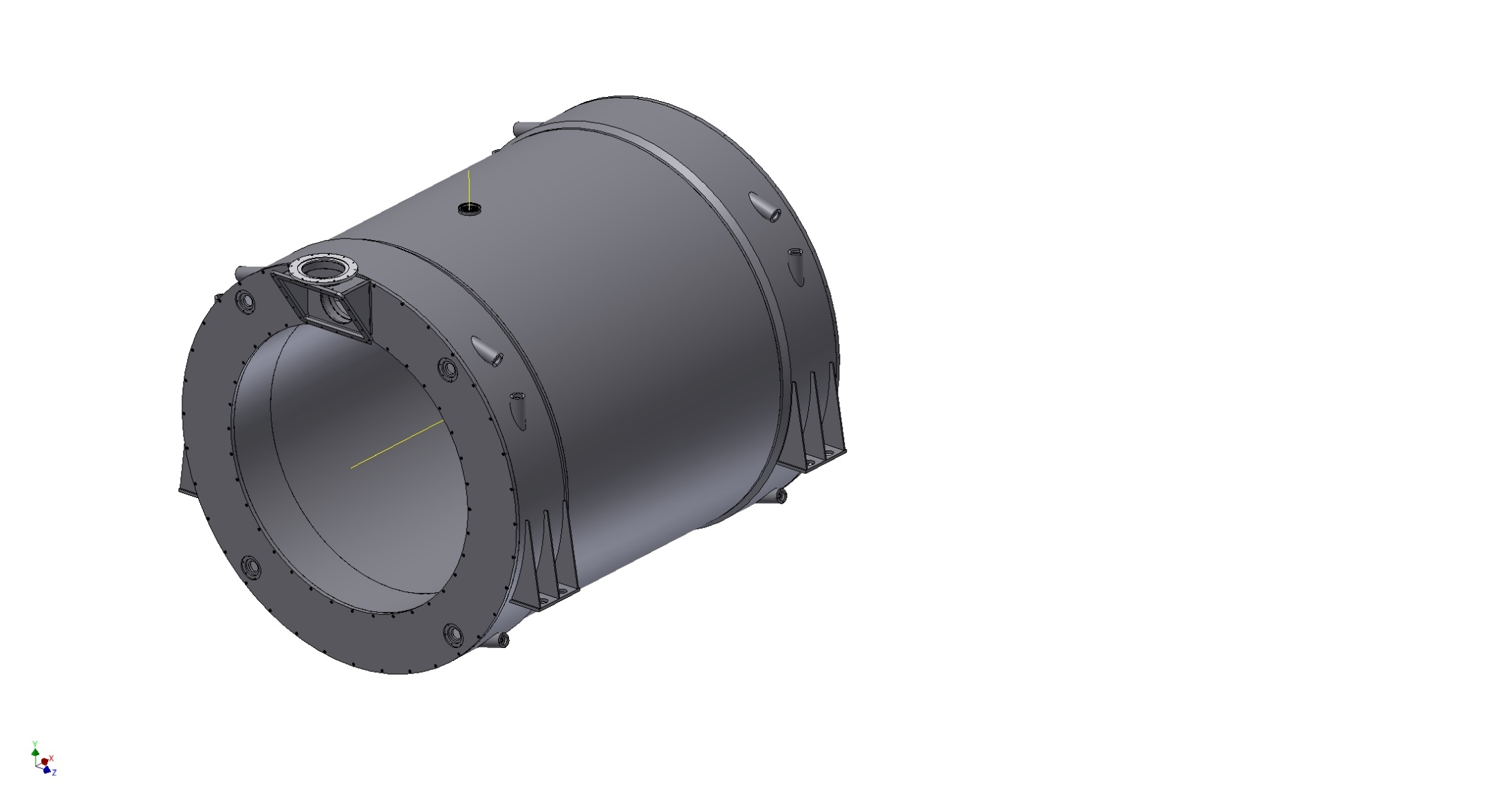 Inner diameter is 1900 mm,    Outer diameter is 2680 mm,    length is  3090 mm Material is St.St.    The weight  is ~8 t
S.Pivovarov, BINP, PANDA Magnet, 12.03.2018
Configuration of the Cryostat
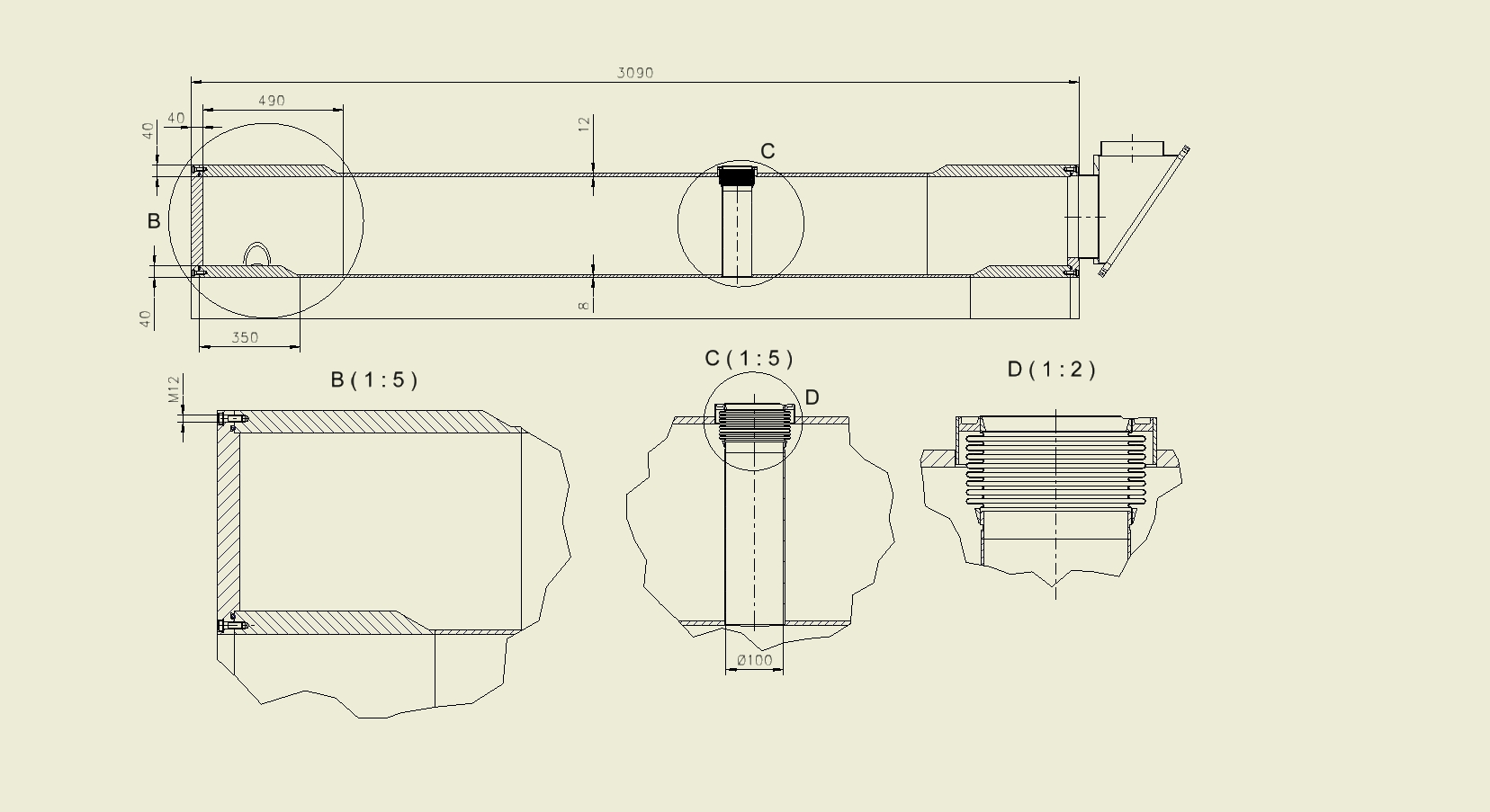 Thickness of the  outer shell is 12 mm,           Thickness of the inner shell is 8 mm ,                    Thickness of the flanges is  40 mm,                Thickness of the rings is  40 mm
The bolts – M12 – 2x36 ps.                                  Sealing ring – d=8 mm
S.Pivovarov, BINP, PANDA Magnet, 12.03.2018
The Shield of the Magnet.
Outer diameter is 2552 mm, Inner diameter is 2020 mm, length is 2900 mm  
Thickness is 3 mm,  Material is Al. The weight is ~0,45 t
S.Pivovarov, BINP, PANDA Magnet, 12.03.2018
Break of the Shield .
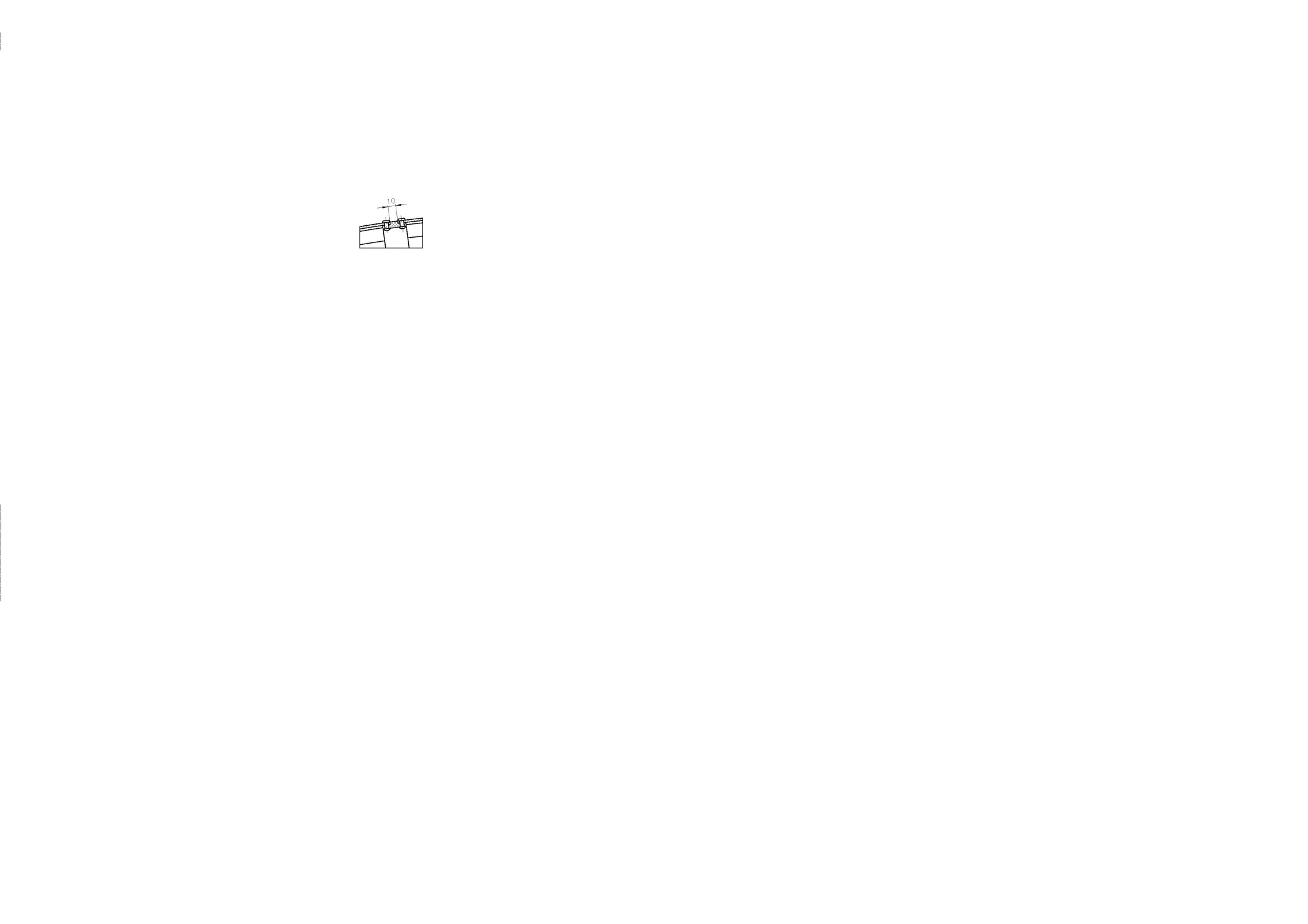 The shield has 4 breaks isolated G10 bars with gaps. The shield is positioned into the cryostat with help Balls transfer units with G10 ring.
S.Pivovarov, BINP, PANDA Magnet, 12.03.2018
The inner Shield.
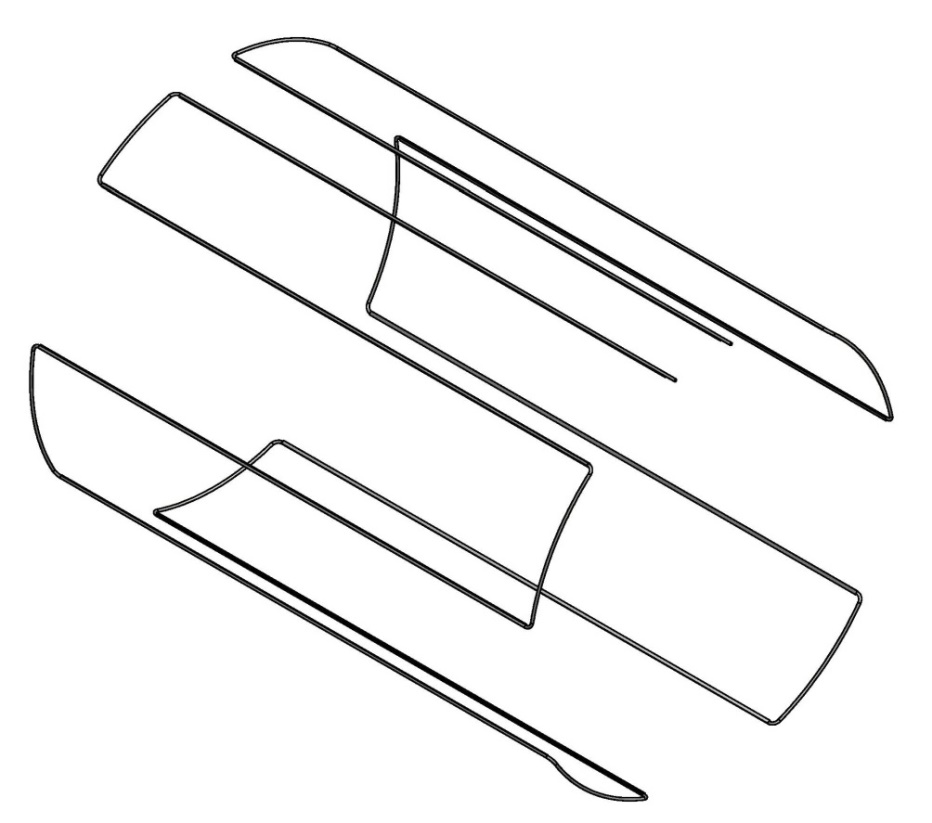 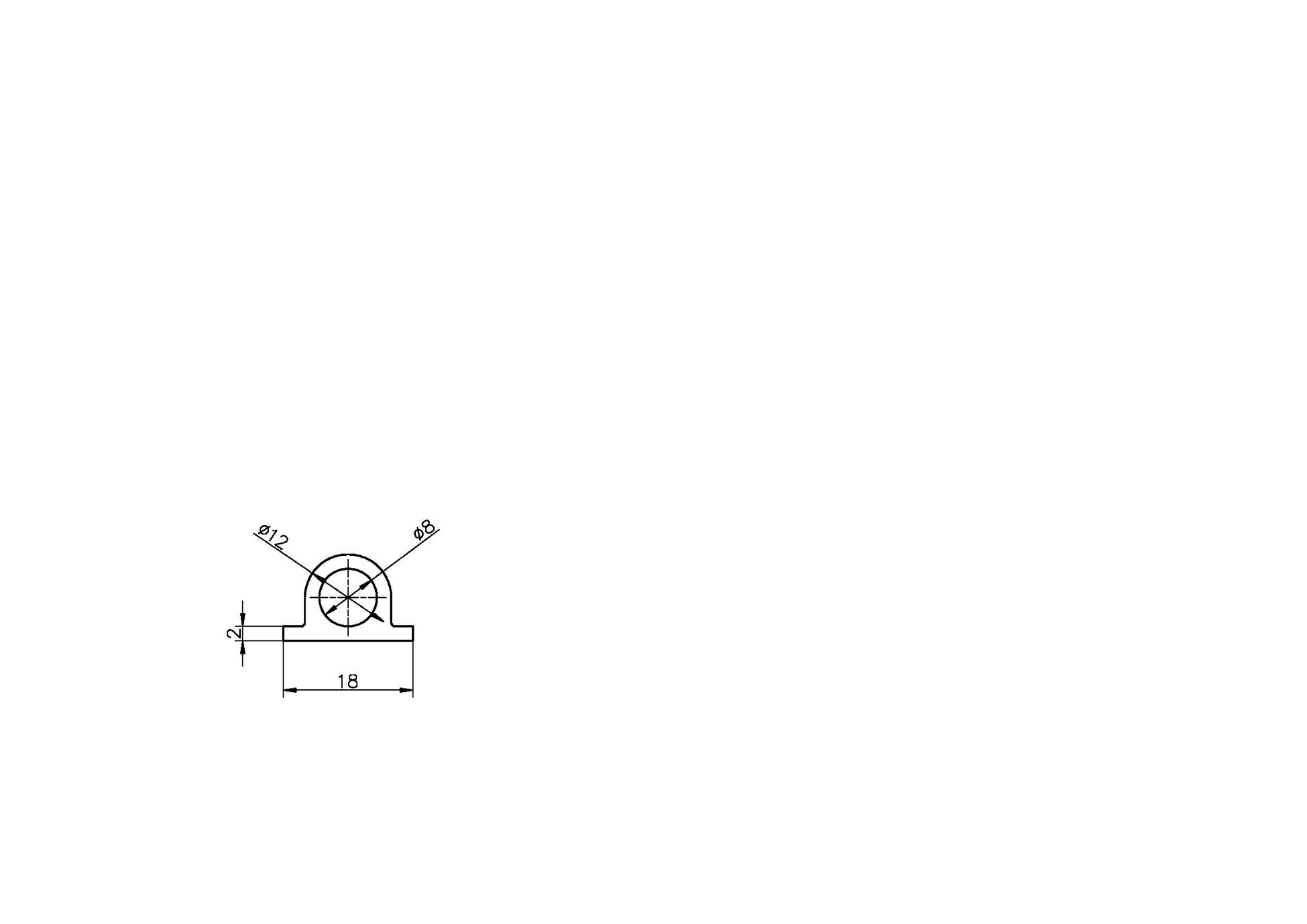 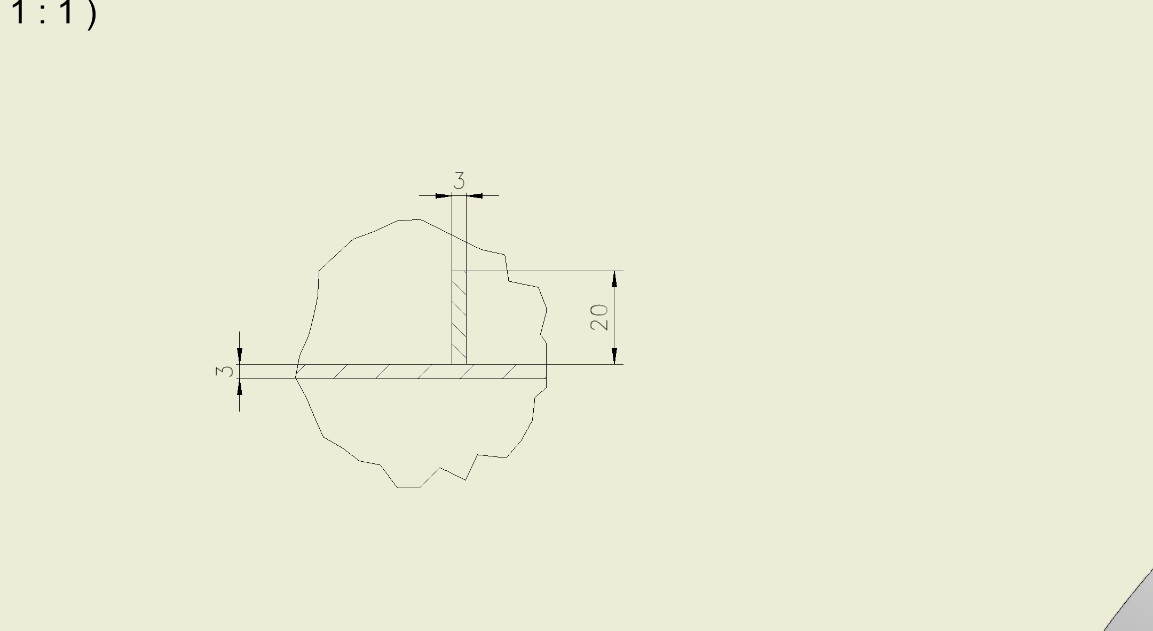 Inner shell of the shield with flanges, ribs and pipeline. 
For cooling of Shield is used the pipeline with special aluminum profile which is welded on the shell.
S.Pivovarov, BINP, PANDA Magnet, 12.03.2018
The outer Shield.
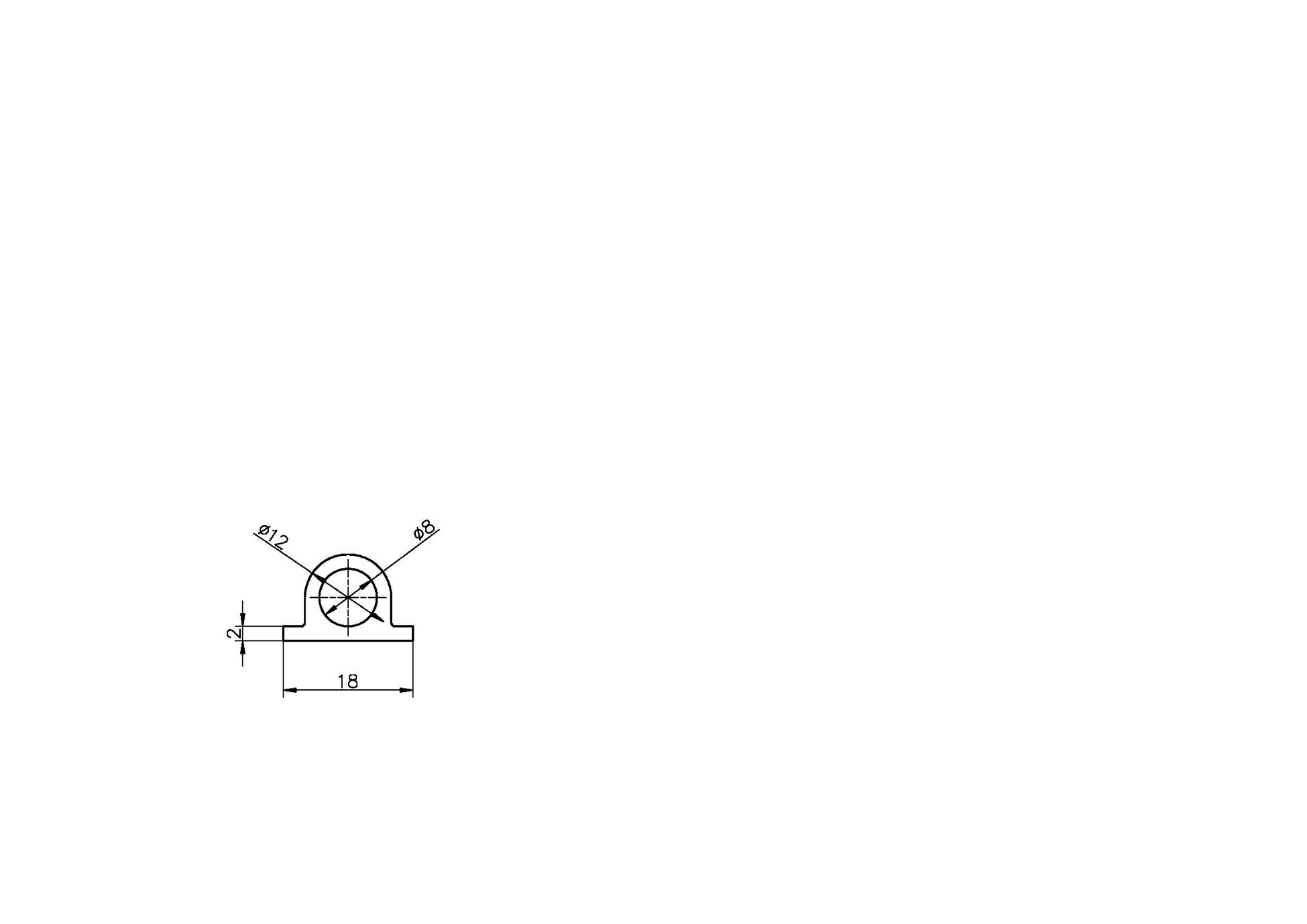 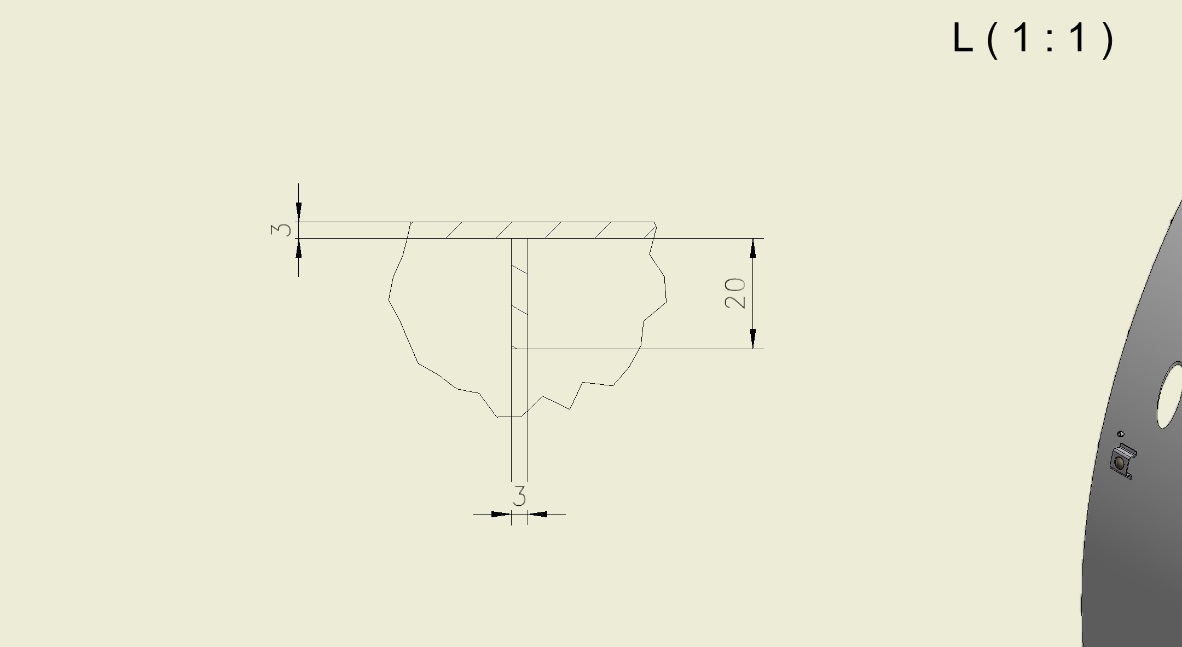 Outer Shell of the shield with ribs, Balls transfer units and pipeline with special aluminum profile which is welded on the shell.
S.Pivovarov, BINP, PANDA Magnet, 12.03.2018
The Shield into the Magnet.
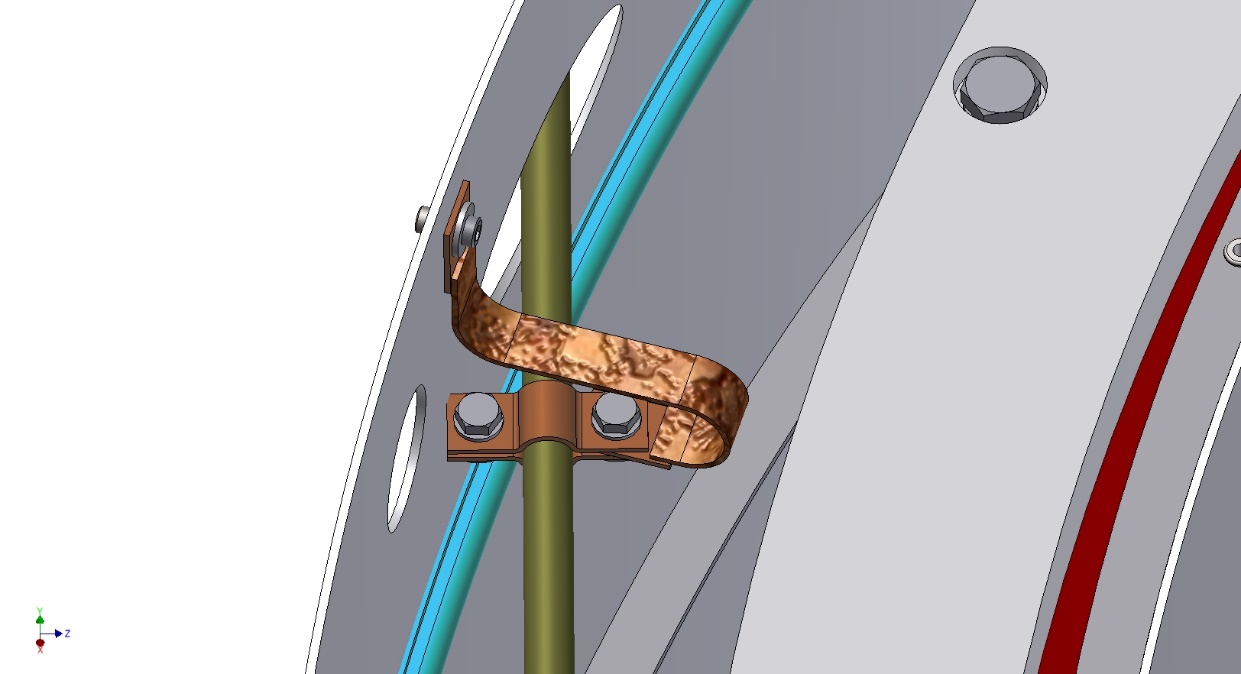 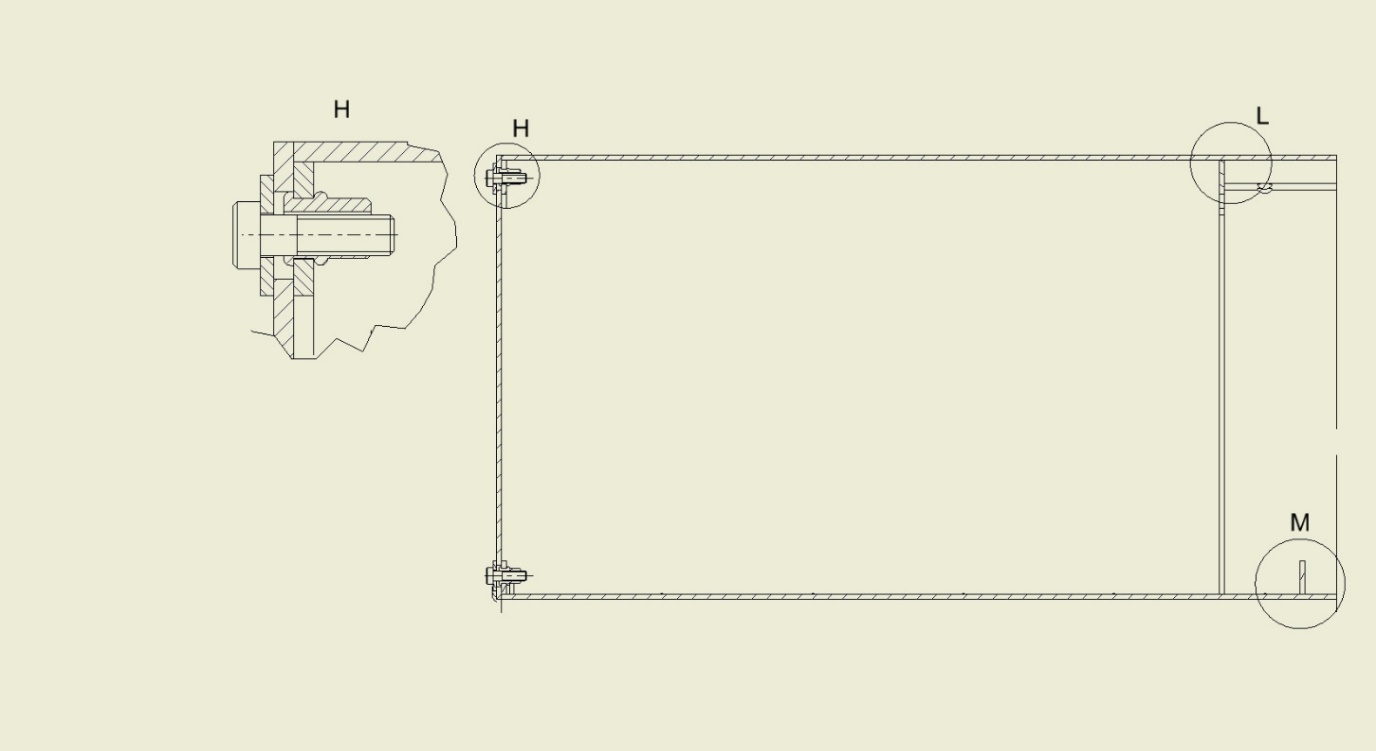 The Shield is based on the outer shells of the cryostat with help of Balls transfer units with G10 ring. Flanges of shield are fixed with help of thread rivets and bolts.
Thermal bridges is fixed on the shell of shield with help of thread rivets and bolts.
S.Pivovarov, BINP, PANDA Magnet, 12.03.2018
Fixation of the Shield into the Cryostat.
In the area of the target, the shield is fixed with help of bushes (G10) and bolts (8 places). Position of bolts for fixing the shield into the cryostat.
S.Pivovarov, BINP, PANDA Magnet, 12.03.2018
Cross section of the Magnet.
In the radial direction the Cold mass is based into Cryostat with help suspensions and axis rods.
S.Pivovarov, BINP, PANDA Magnet, 12.03.2018
The Suspensions.
The diameter of suspension is 16 mm, the length is 840 mm.
Material is Ti-5Al-2.5Sn
S.Pivovarov, BINP, PANDA Magnet, 12.03.2018
The Longitudinal rod. (right side)
In the axial direction the Cold mass is fixed with help longitudinal rods.
The diameter of longitudinal rods is 20 mm, the length is 1913 mm (right side).
Material is Ti-5Al-2.5Sn
S.Pivovarov, BINP, PANDA Magnet, 12.03.2018
The Longitudinal rod.(left side)
The diameter of longitudinal rods is 20 mm, the length is 1123 mm (left side).
Material is Ti-5Al-2.5Sn
S.Pivovarov, BINP, PANDA Magnet, 12.03.2018
The Radial rods.
In the radial direction the Cold mass fixed with help radial rods. The diameter of radial rods is 12 mm, the length is 720 mm.
Material is Ti-5Al-2.5Sn
S.Pivovarov, BINP, PANDA Magnet, 12.03.2018
Diagram of position of the target`s axis in worked condition.
The length and position of fixation of the longitudinal rod, and position of the thermal bridges allow not to move the axis of the hole of the target.
S.Pivovarov, BINP, PANDA Magnet, 12.03.2018
Diagram of position of the Cold mass axis in worked condition.
The length and position of fixation of suspensions, and position of the thermal bridges allow to move the axis of the Cold mass for 0,1 mm.
S.Pivovarov, BINP, PANDA Magnet, 12.03.2018
Heat loads of the Cold mass and thermal Shield.
S.Pivovarov, BINP, PANDA Magnet, 12.03.2018
Magnet assembly procedure
For assembling the magnet, it is possible to use an I-beam steel hot-rolled with parallel faces of shelves 70B2 (697 x 260 mm) GOST 26020-83.
 The length of the beam is L = 9 m.










  To roll inside, we can use rollers that are used to open doors (Roller skate Boerkey model AM-H)
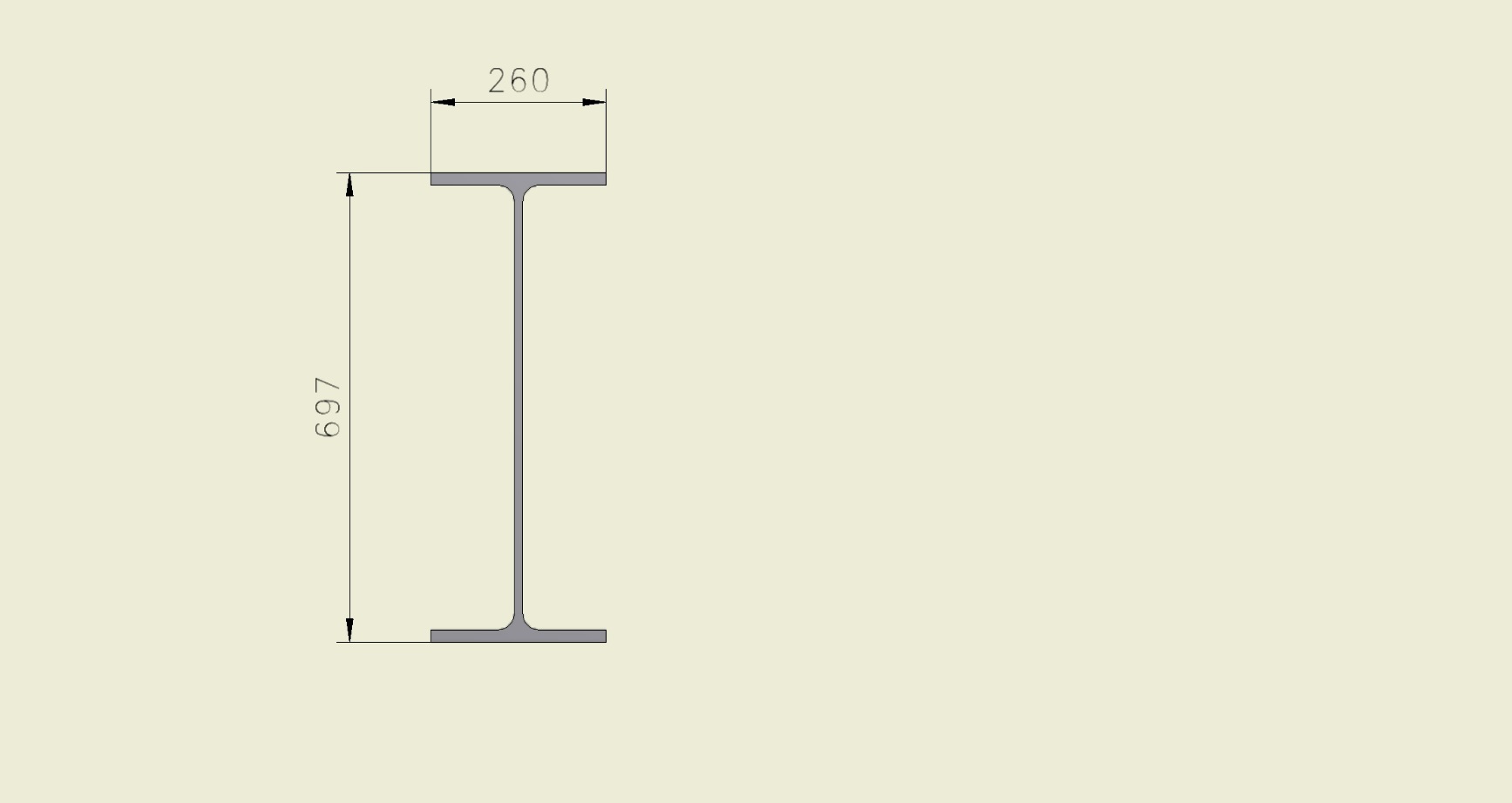 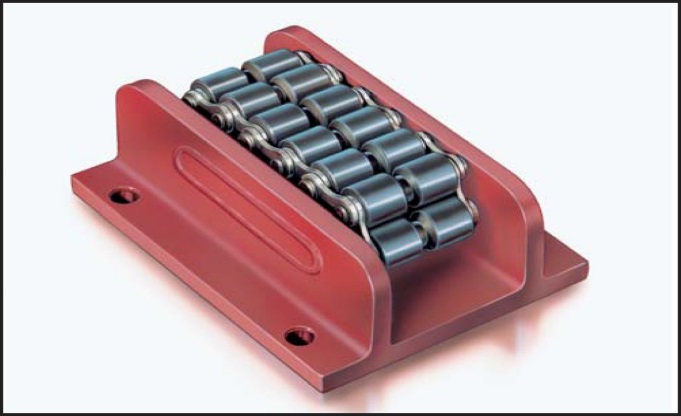 Magnet assembly procedure
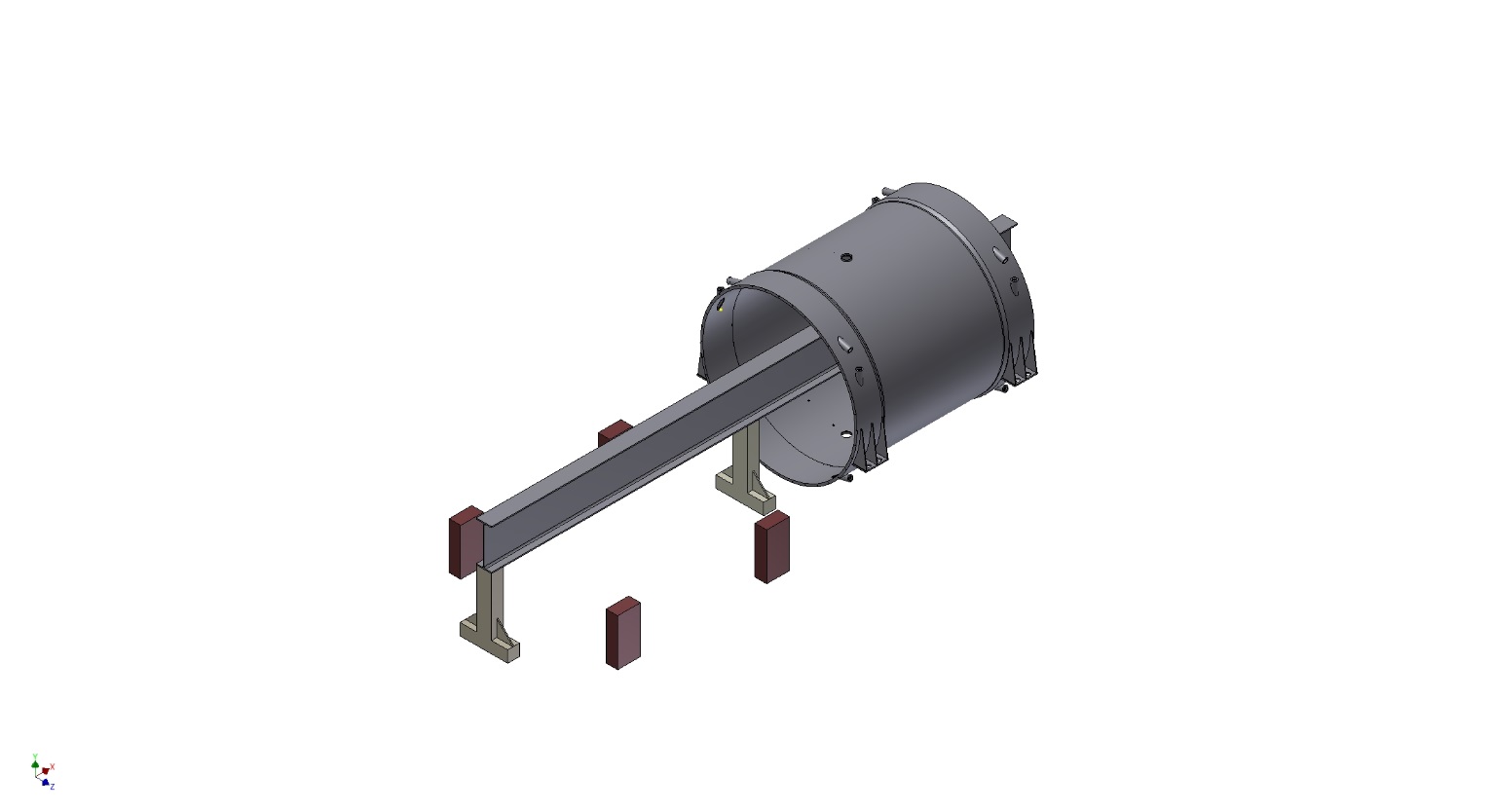 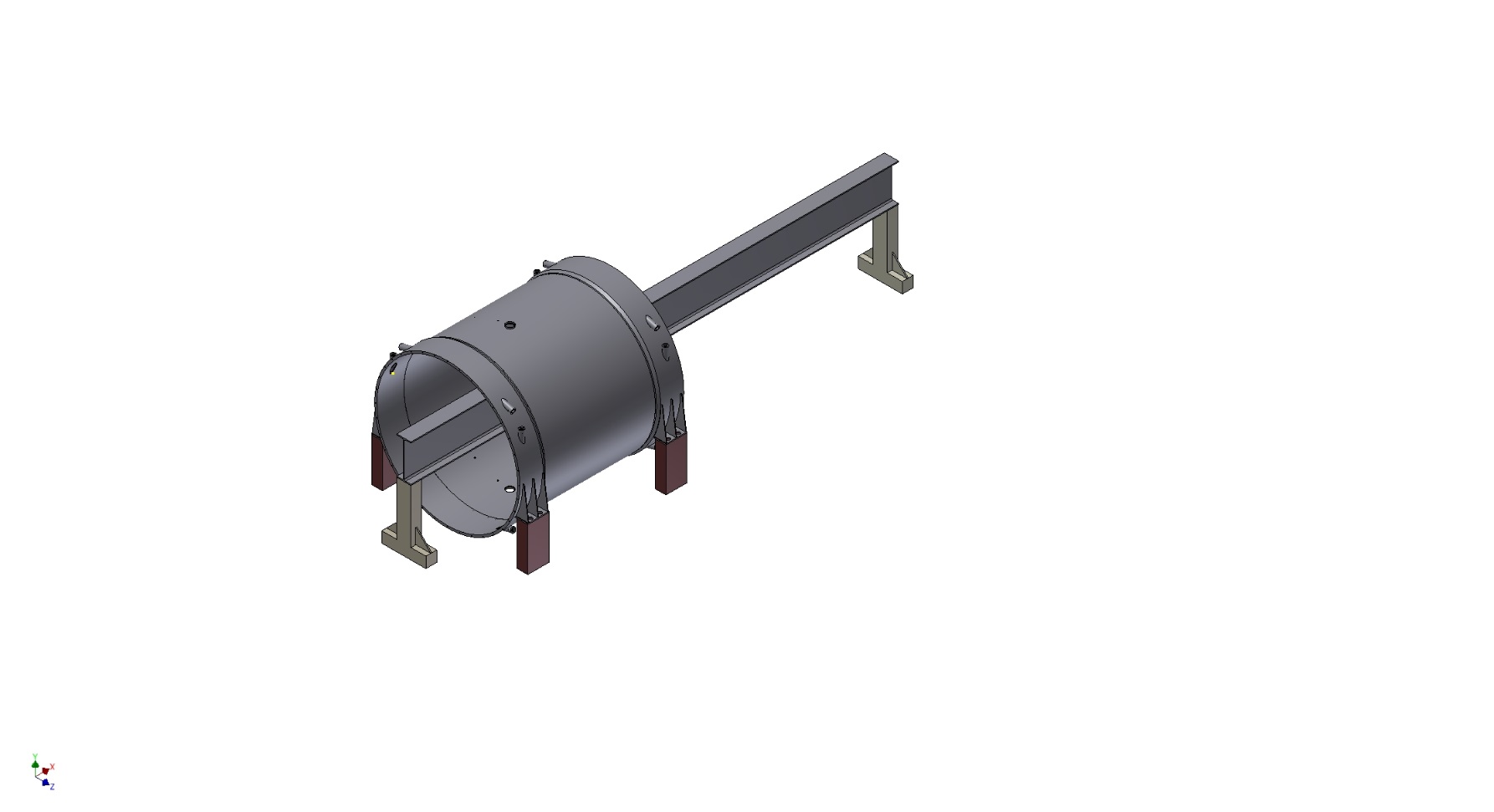 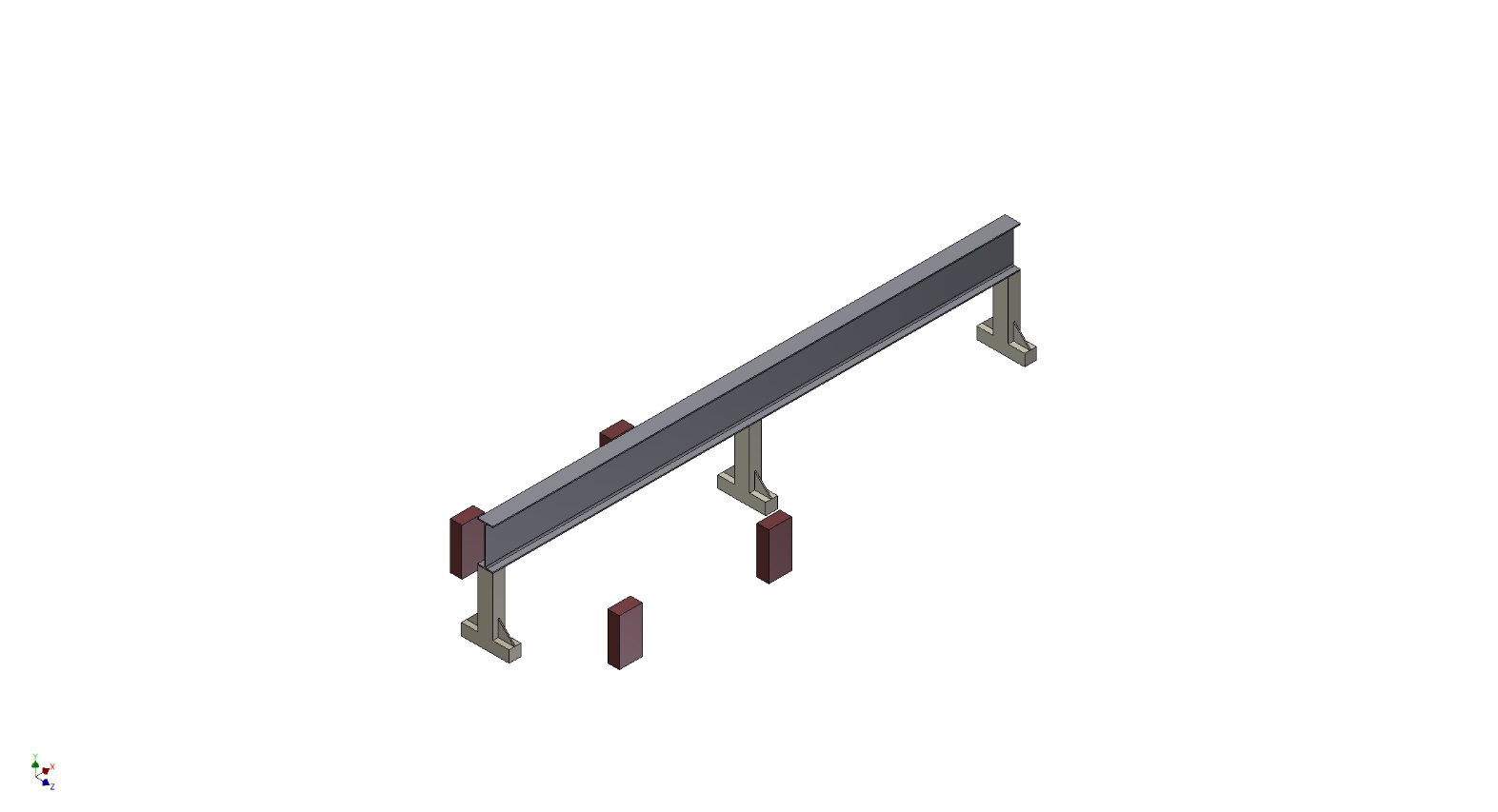 Pic.2. Outer shell of cryostat 
           insertion.
Pic.1.  Stand
Pic.3. Outer shell of cryostat 
           position.
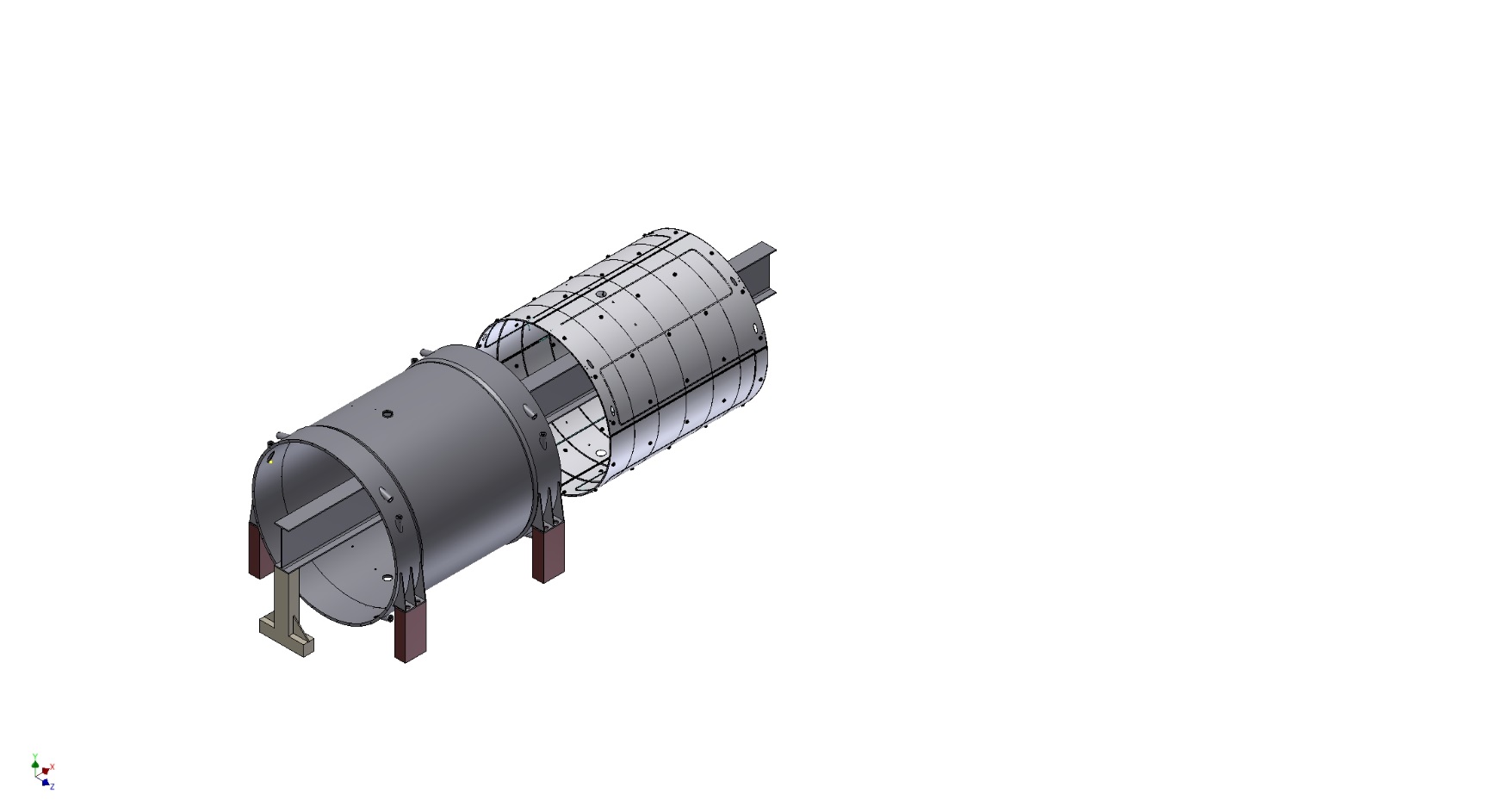 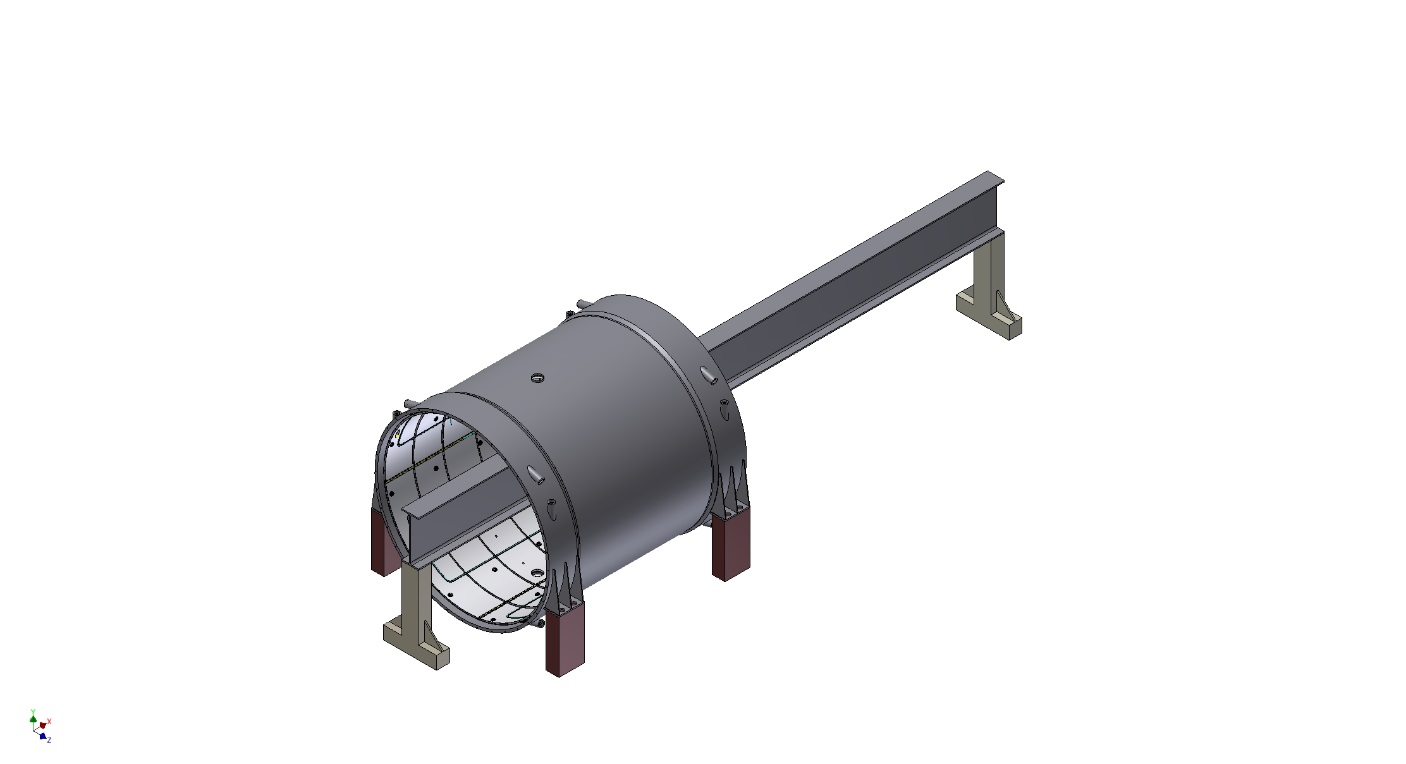 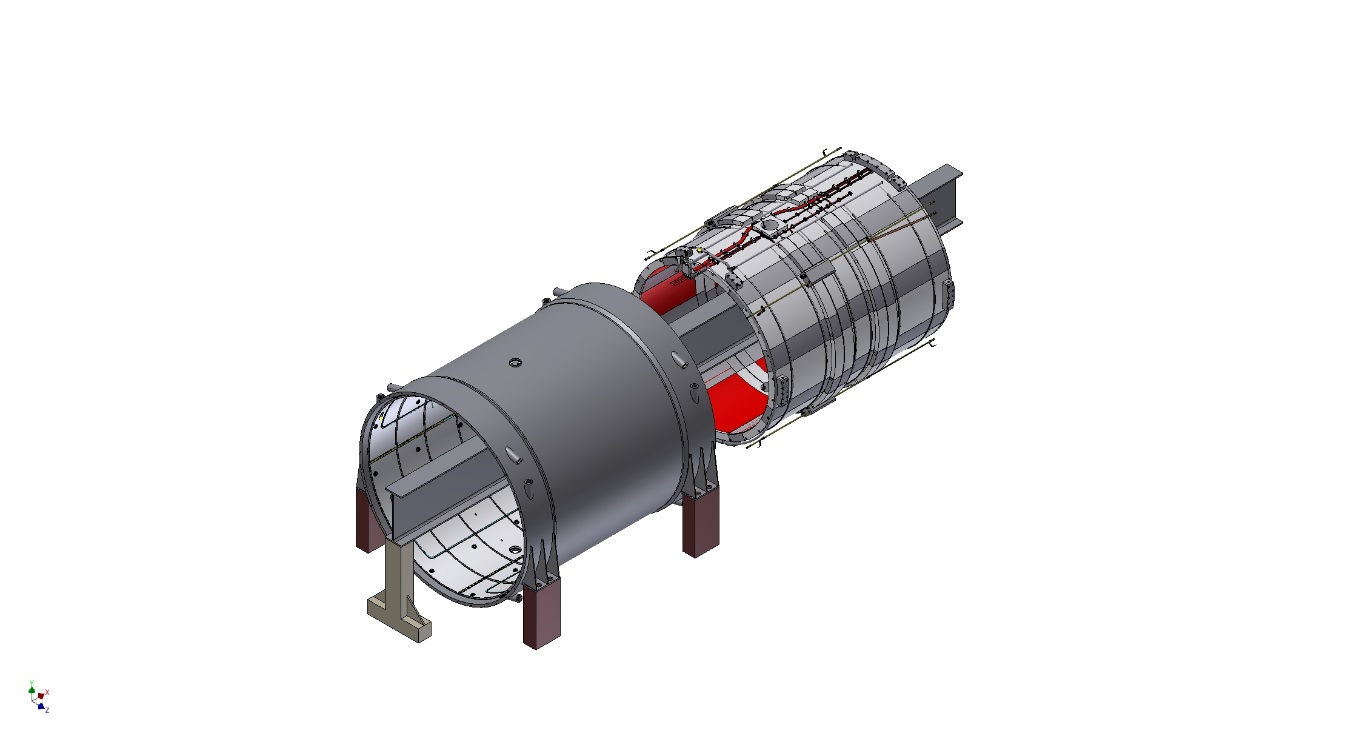 Pic.6. Cold mass insertion.
Pic.4. Outer shield insertion.
Pic.5. Outer shield position.
Magnet assembly procedure
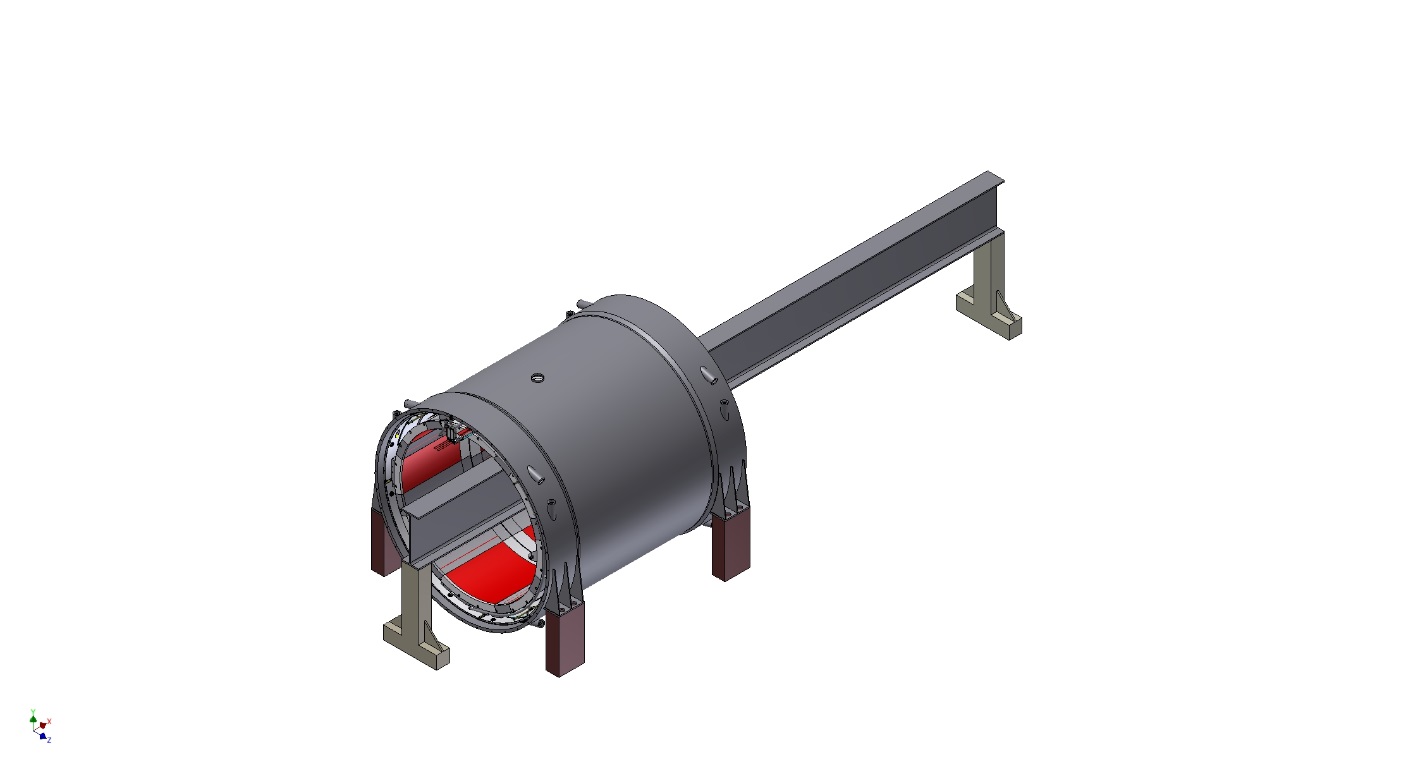 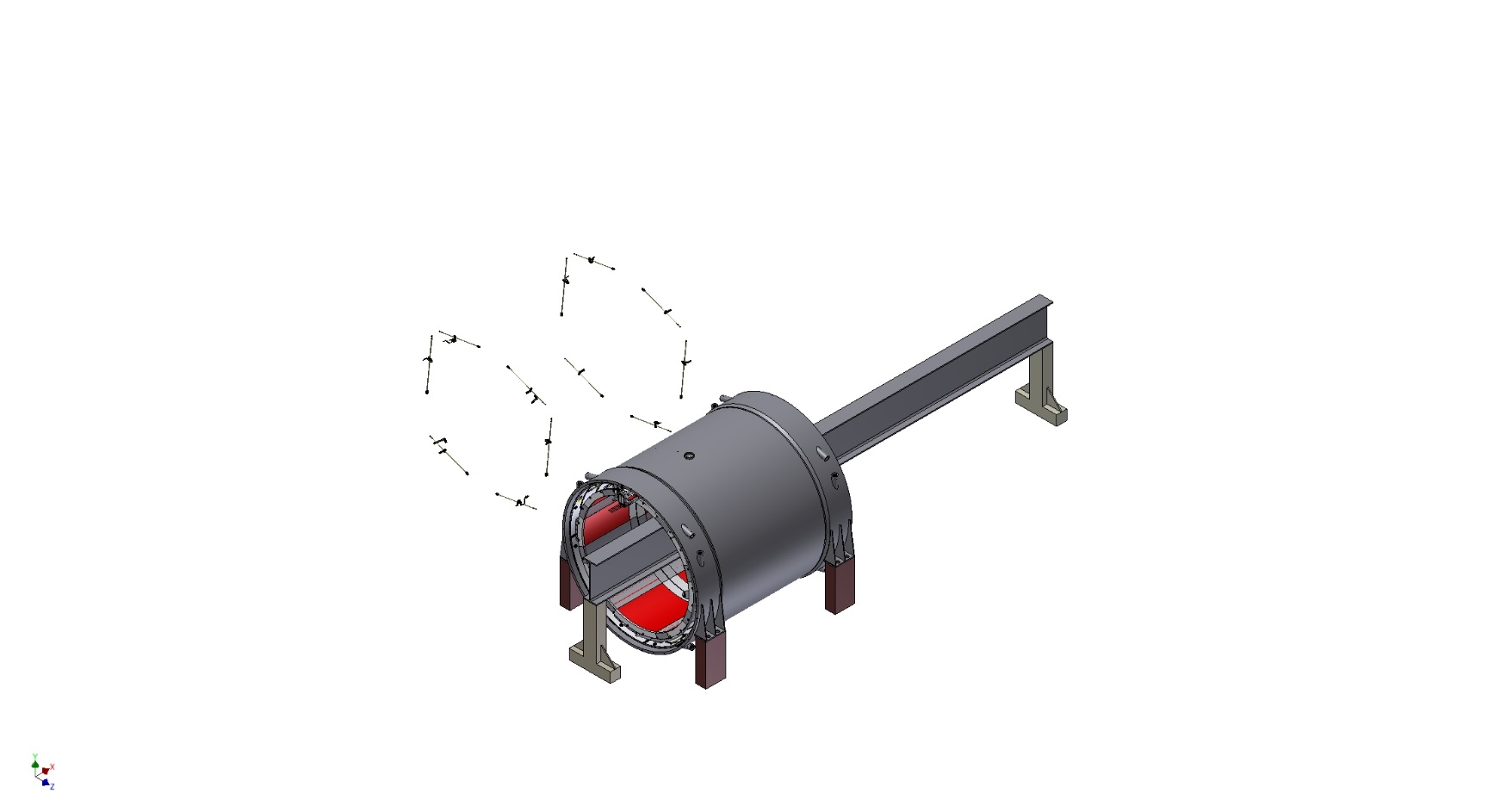 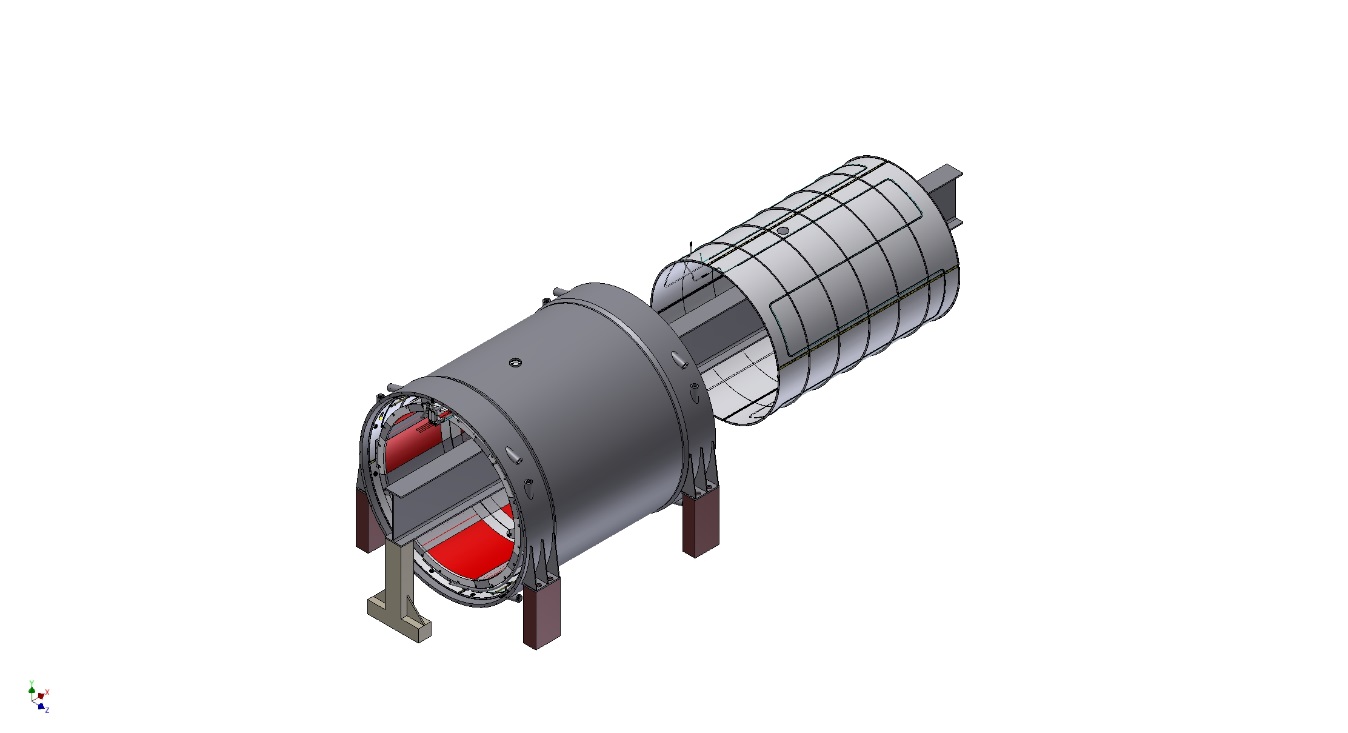 Pic.7. Cold mass position.
Pic.8. Suspensions and axial  
           rods insertion.
Pic.9. Inner shield insertion.
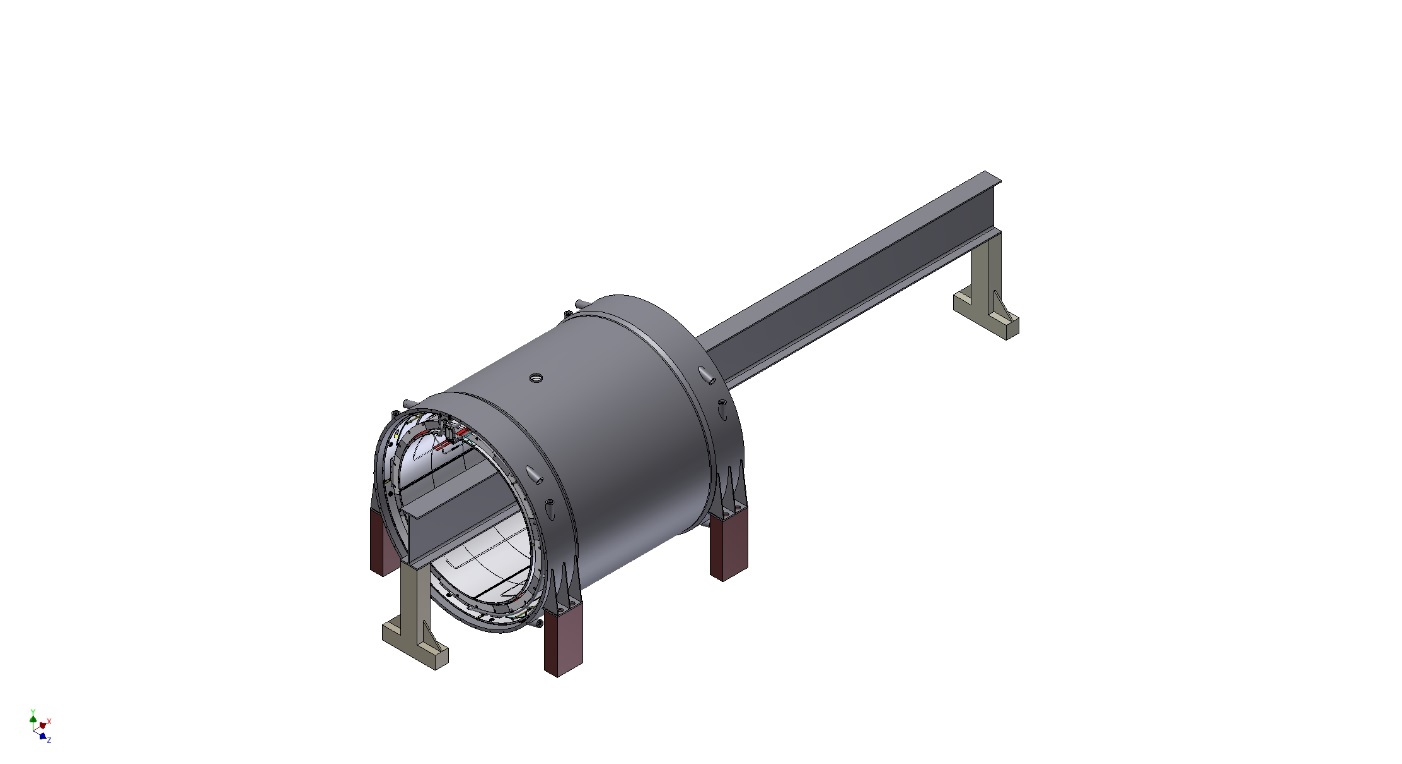 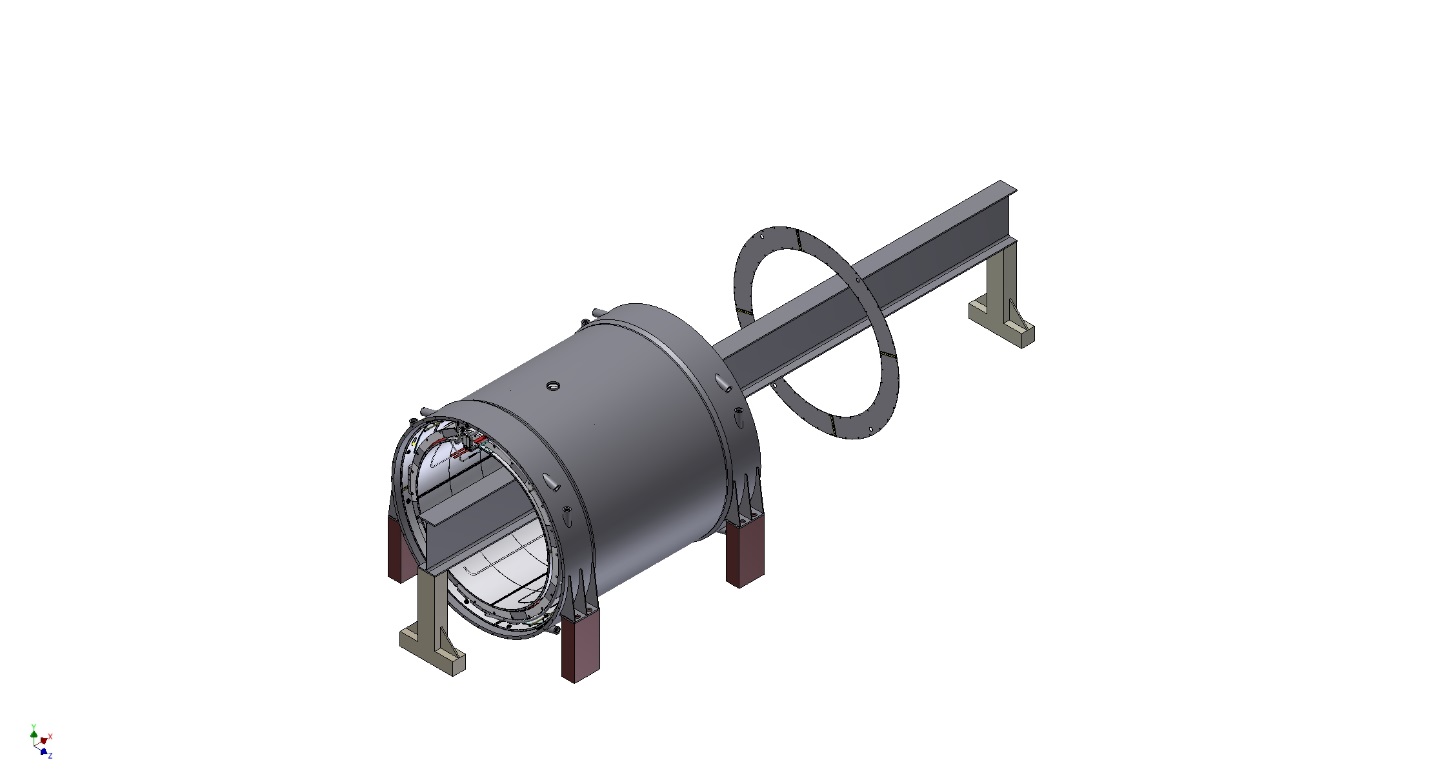 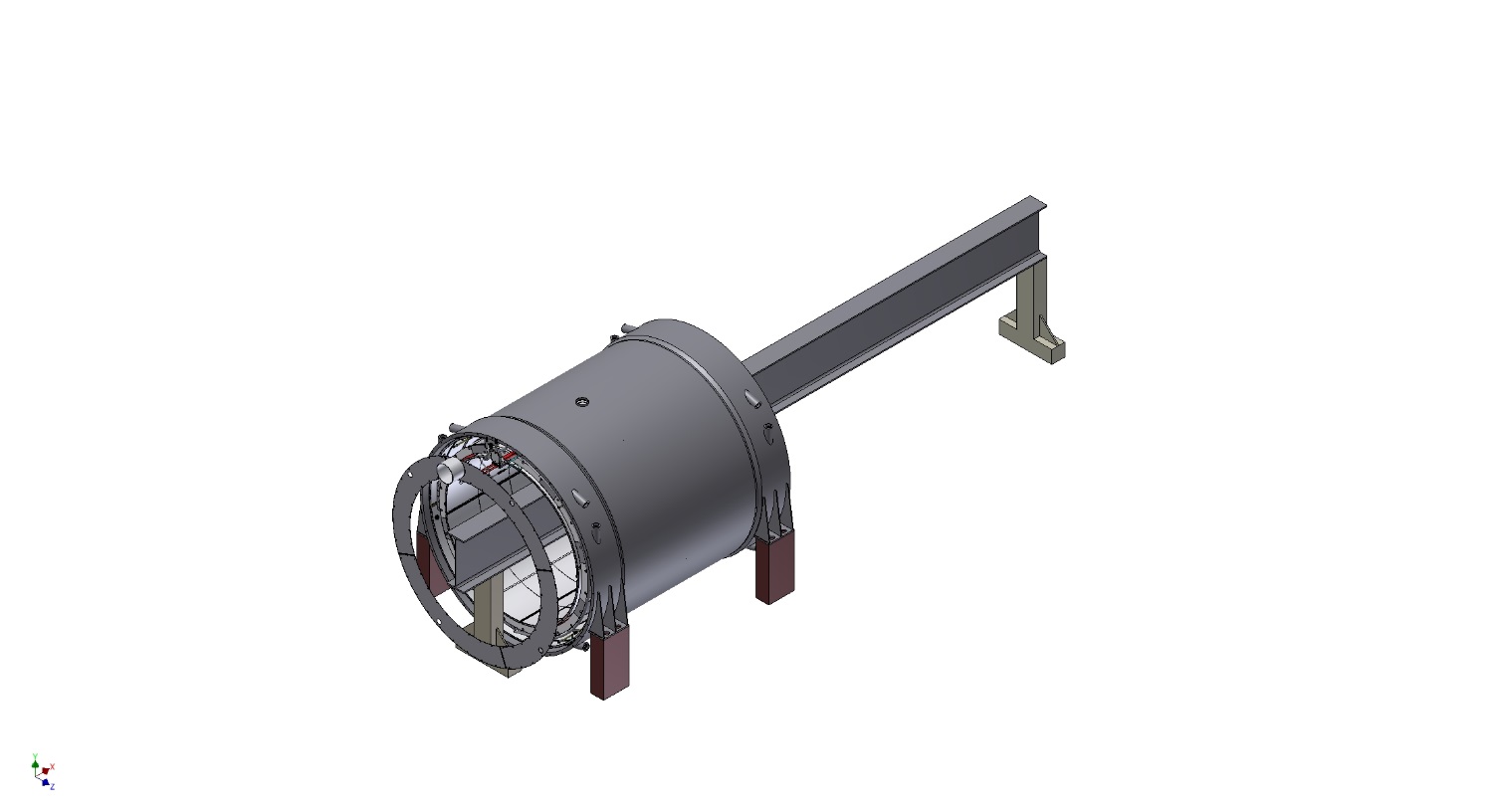 Pic.11. Flange of shield insertion  
             and position.
Pic.10. Inner shield position.
Pic.11. Flange of shield insertion.
Magnet assembly procedure
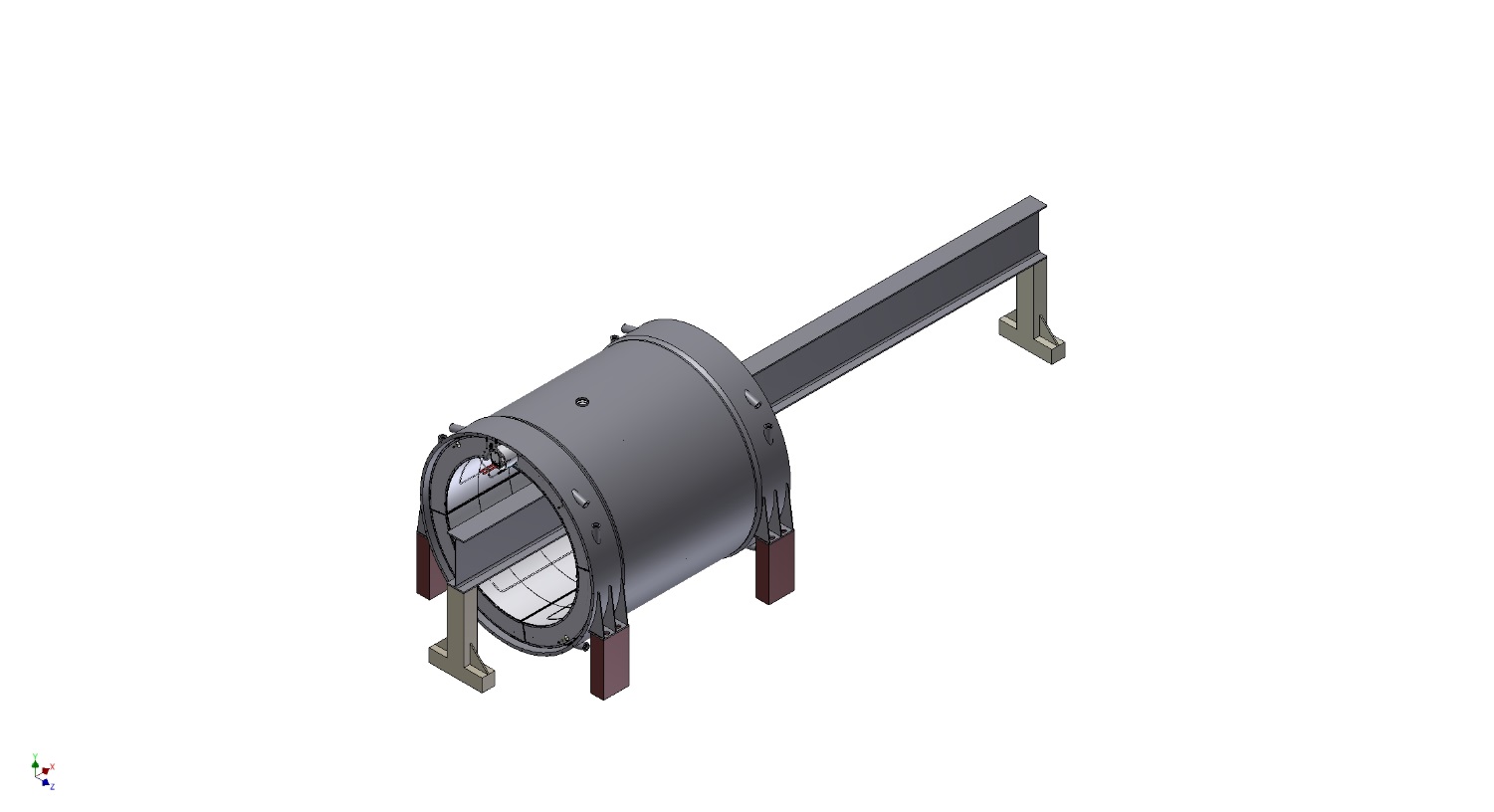 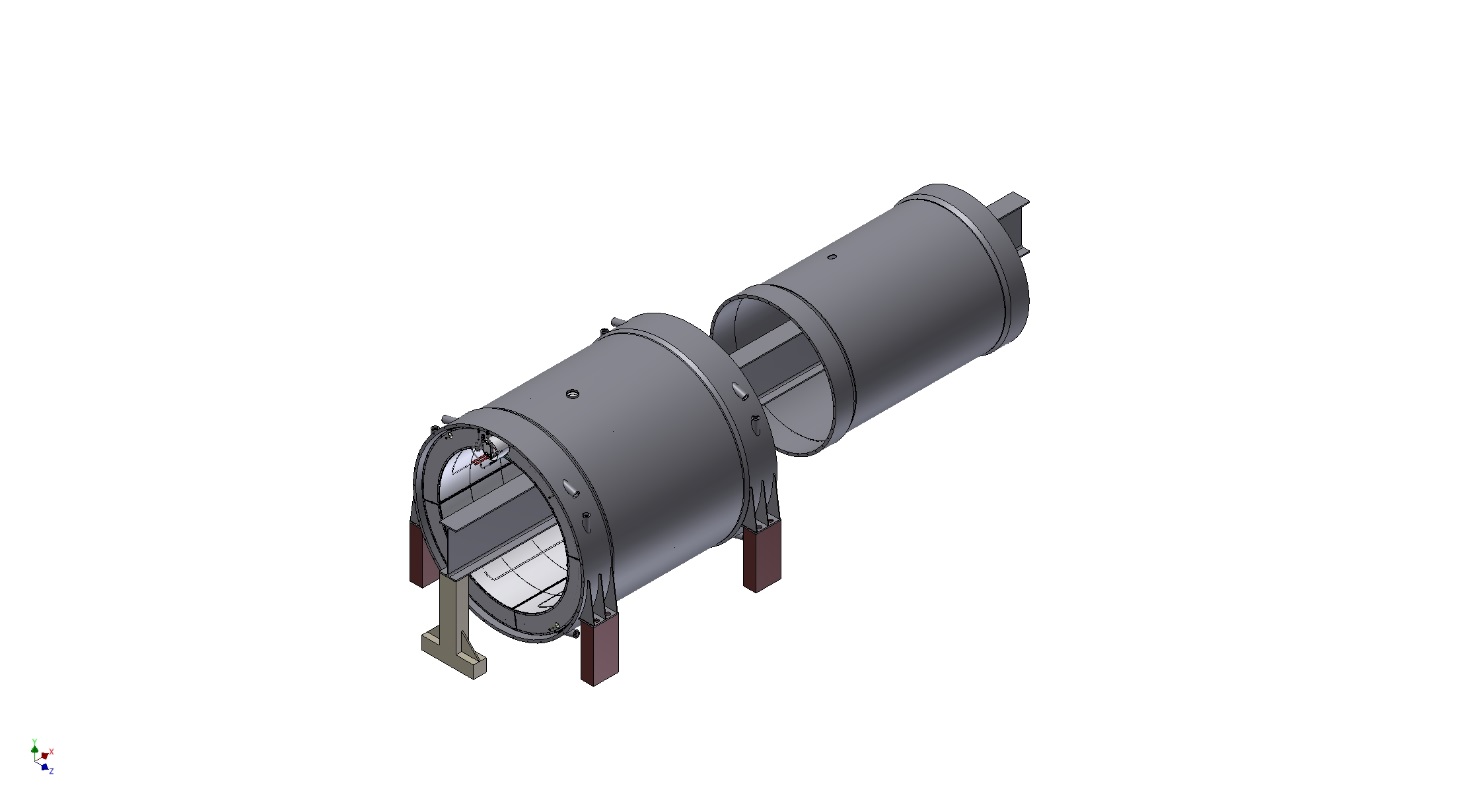 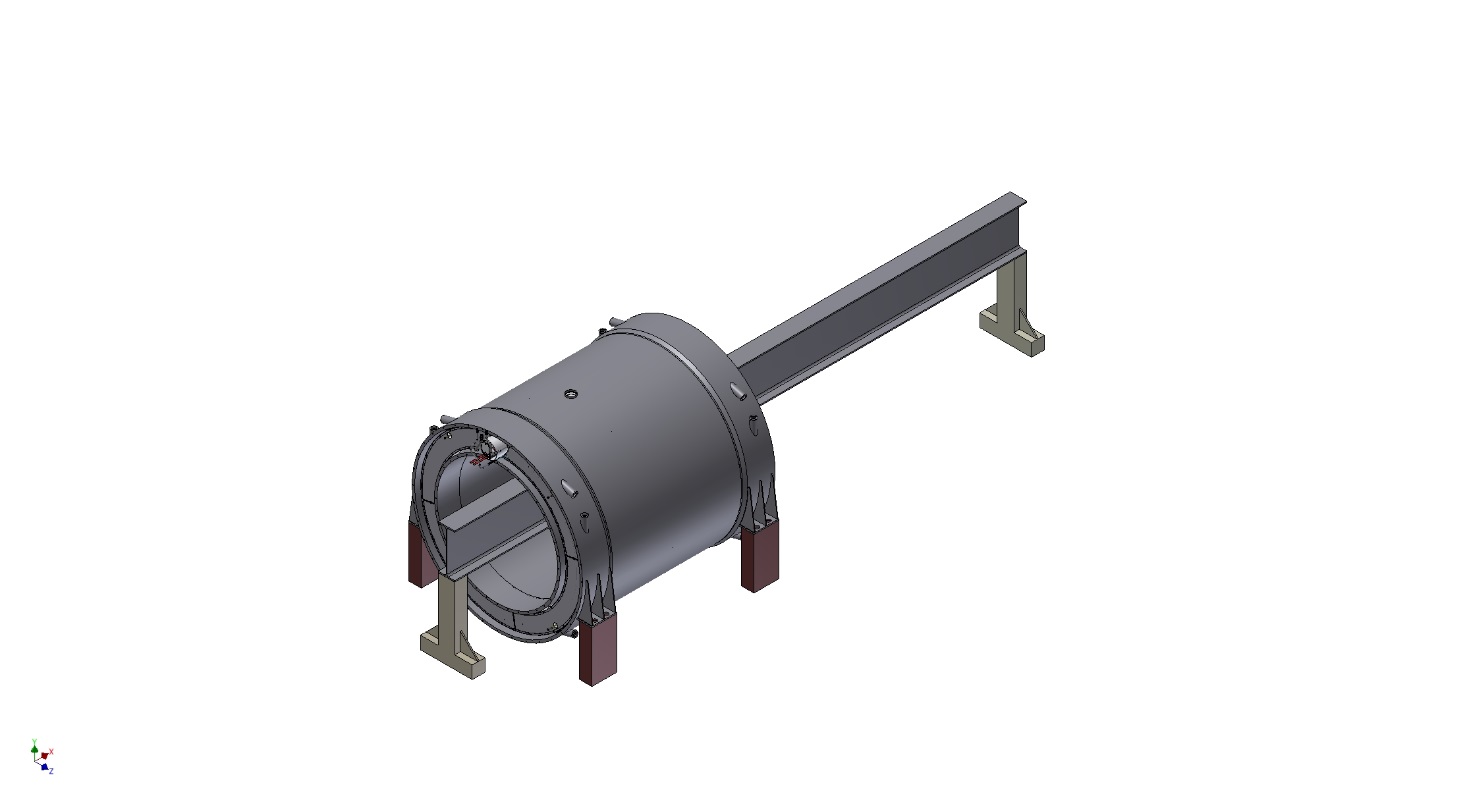 Pic.13. Flange of shield position.
Pic.14. Inner shell of cryostat 
             insertion.
Pic.15. Inner shell of cryostat 
             position.
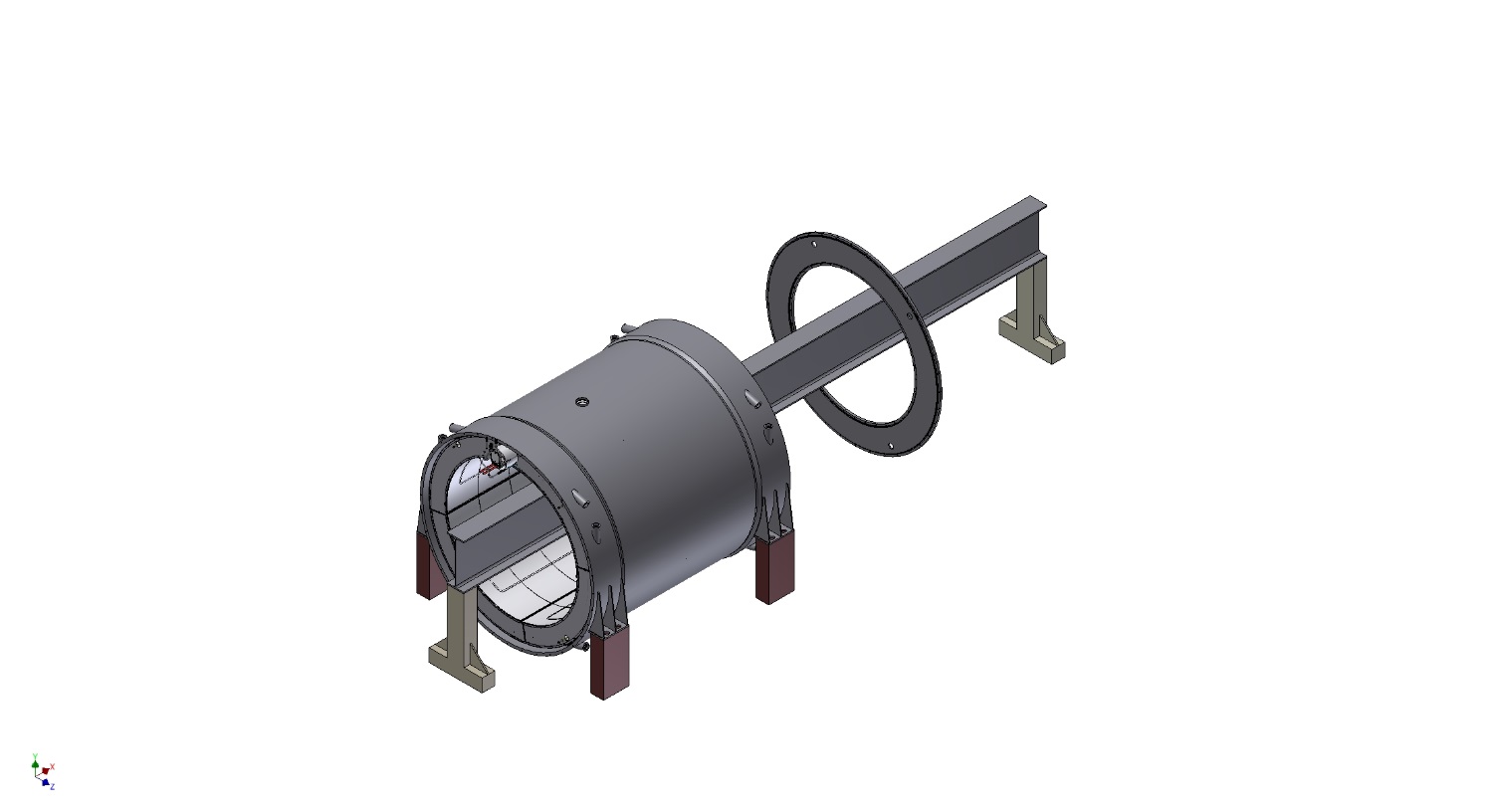 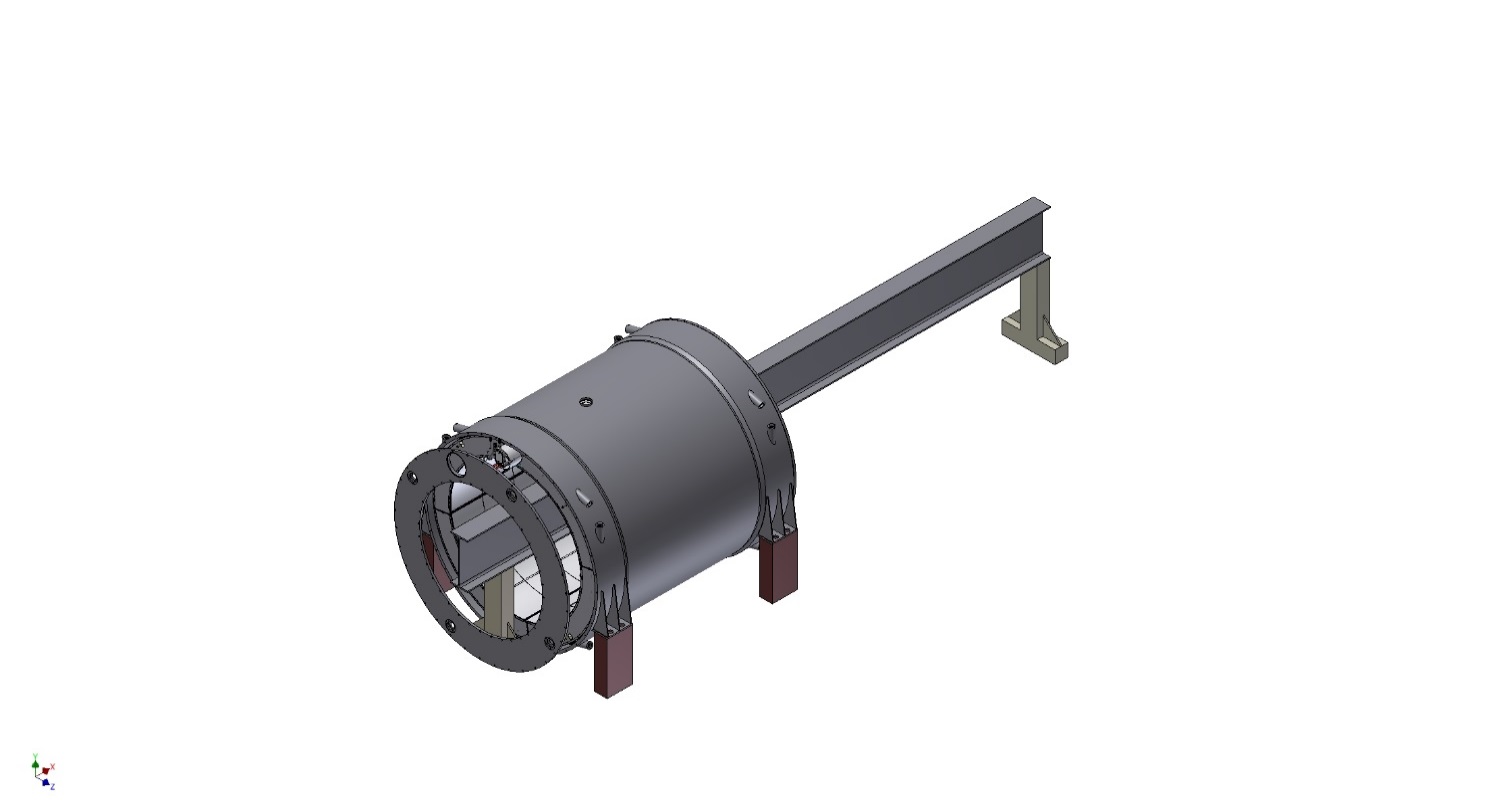 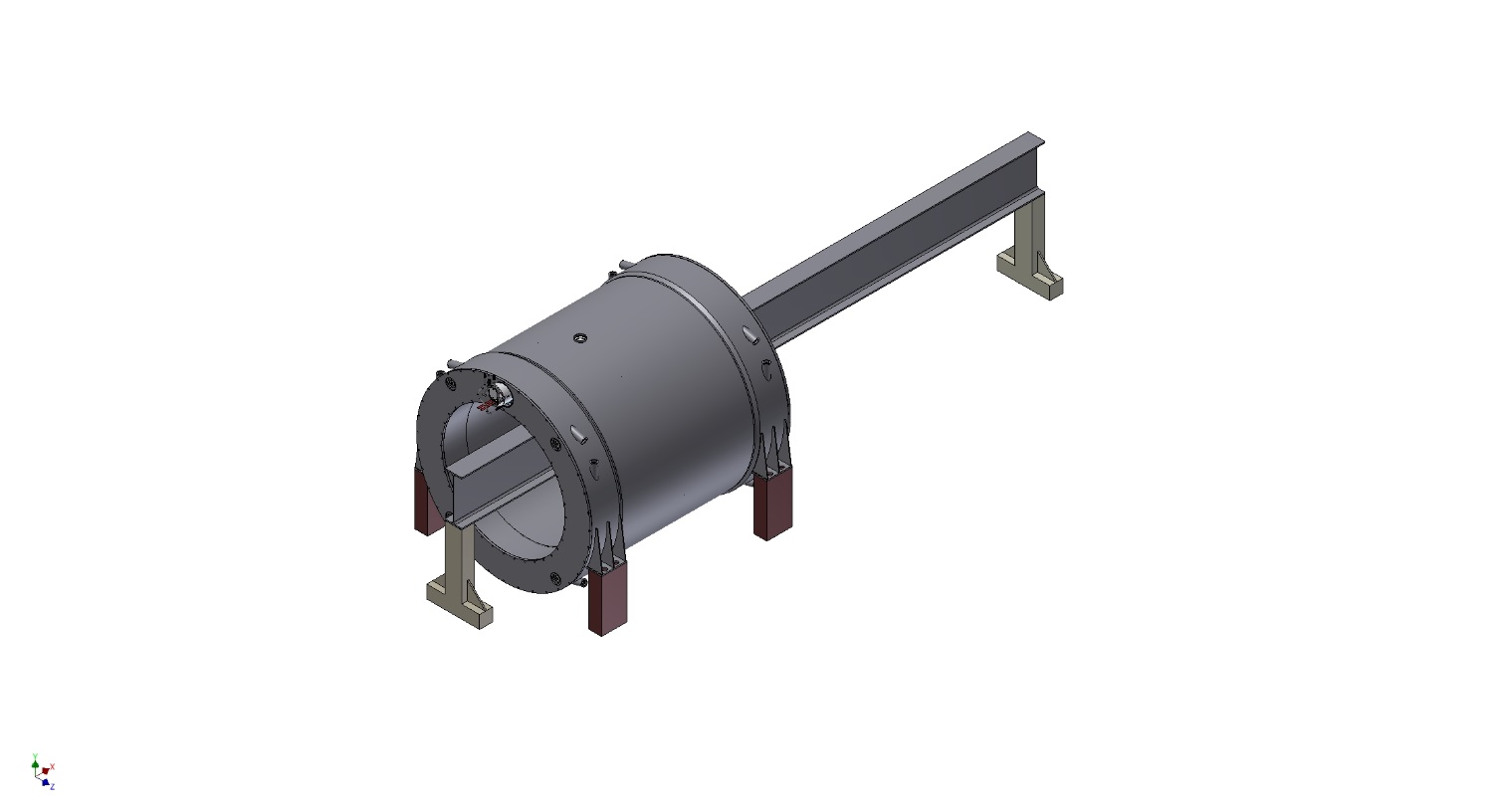 Pic.16. Flange of cryostat 
             insertion and pos.
Pic.17. Flange of cryostat 
             insertion.
Pic.16. Flange of cryostat 
             position.
Drawings of the PANDA Magnet
S.Pivovarov, BINP, PANDA Magnet, 12.03.2018
Drawing of the Magnet.
S.Pivovarov, BINP, PANDA Magnet, 12.03.2018
Drawing of the Magnet.
S.Pivovarov, BINP, PANDA Magnet, 12.03.2018
Drawing of the Magnet.
S.Pivovarov, BINP, PANDA Magnet, 12.03.2018
Drawing of the Magnet.
S.Pivovarov, BINP, PANDA Magnet, 12.03.2018
Drawing of the Magnet.
S.Pivovarov, BINP, PANDA Magnet, 12.03.2018
Drawing of the Cryostat.
S.Pivovarov, BINP, PANDA Magnet, 12.03.2018
Drawing of the Cryostat.
S.Pivovarov, BINP, PANDA Magnet, 12.03.2018
Drawing of the Cold mass.
S.Pivovarov, BINP, PANDA Magnet, 12.03.2018
Drawing of the Cold mass.
S.Pivovarov, BINP, PANDA Magnet, 12.03.2018
Drawing of the Shield.
S.Pivovarov, BINP, PANDA Magnet, 12.03.2018
Drawing of the Shield.
S.Pivovarov, BINP, PANDA Magnet, 12.03.2018
Drawing of the Magnet and Feed Box.
S.Pivovarov, BINP, PANDA Magnet, 12.03.2018
Drawing of the Magnet, Feed Box and Frame.
S.Pivovarov, BINP, PANDA Magnet, 12.03.2018
Drawing of the Magnet, Feed Box and Frame.
S.Pivovarov, BINP, PANDA Magnet, 12.03.2018
3D model of the Magnet and Feed Box.
S.Pivovarov, BINP, PANDA Magnet, 12.03.2018
3D model of the Yoke, Magnet, Feed Box, Platform. Frame.
S.Pivovarov, BINP, PANDA Magnet, 12.03.2018
3D model of the Magnet, Yoke, Platform and Frame.
S.Pivovarov, BINP, PANDA Magnet, 12.03.2018
Power supply of PANDA Magnet.
S.Pivovarov, BINP, PANDA Magnet, 12.03.2018
Thank you for your attention!
S.Pivovarov, BINP, PANDA Magnet, 12.03.2018